Etiológia. Öröklött és szerzett rendellenességek.
Funkcionális eltérések.
Dr. Bányai Dorottya Ph.D.
Gyermekfogászati és Fogszabályozási Klinika
Bevezetés
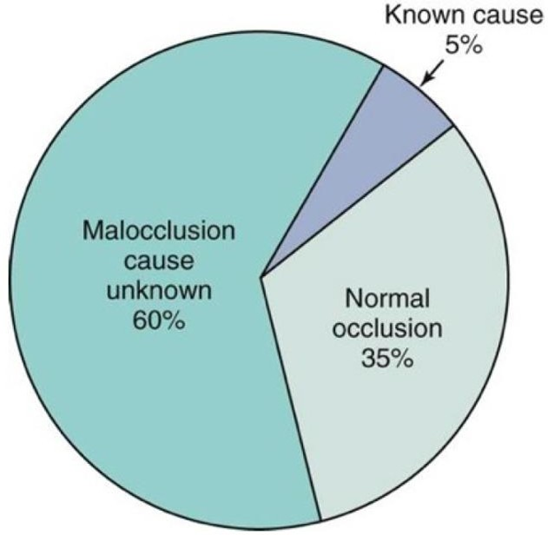 A malocclusiok nagy része fejlődési rendellenességnek tekinthetőharapási és a dentofaciális rendellenességek döntő többsége nem vezethető vissza egyetlen kórokra, inkább a normális fejlődés enyhe, vagy súlyosabb zavaraként definiálhatóak
Ritkább esetben tudunk specifikus kórokról 
Gyermekkori mandibulafraktúra utáni mandibuláris hypoplasia
Szindrómák
Leggyakrabban a növekedést és fejlődést számos, egymásra is hatással lévő tényező is befolyásolja, így nagyon ritkán beszélhetünk specifikus és döntő befolyású etiológiai faktorokról
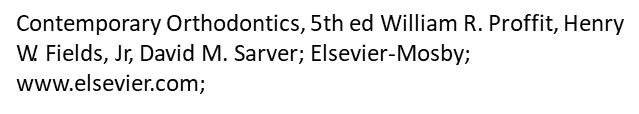 Áttekintés
Környezeti hatások
Equilibrium
Rágással kapcsolatos hatások
Szokások
Ujjszopás/cumizás
Légzési mintázat befolyása
Specifikus kóroki  tényezők
Örökletes hajlamok
Embrionális fejlődés során  fellépő zavarok
A dentális fejlődés zavaraira
visszavezethető  rendellenességek
Specifikus kóroki tényezők
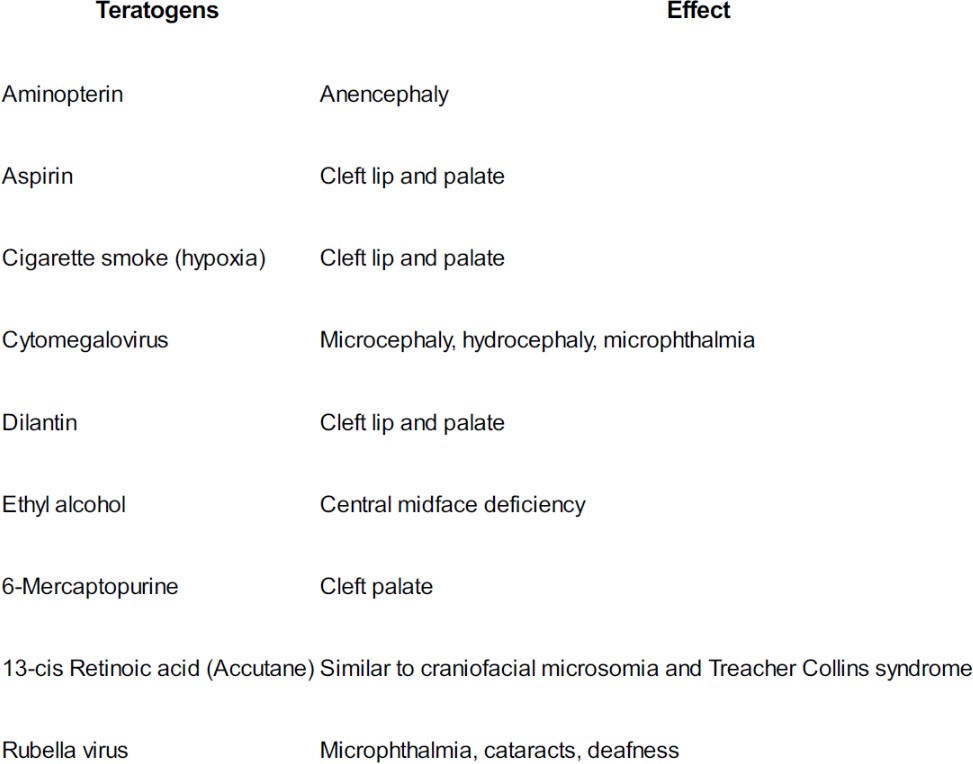 Embrionális  fejlődés
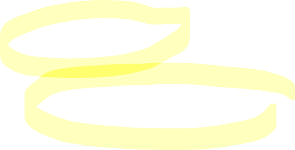 Gyakran a várandósság megszakadásával jár, így nem látjuk az  effektustokat

Örökletes vagy környezeti hatás

Teratogének
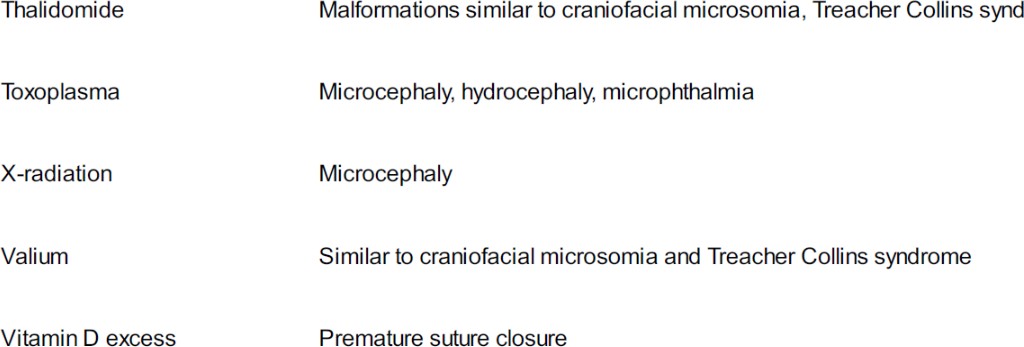 Ganglionléc
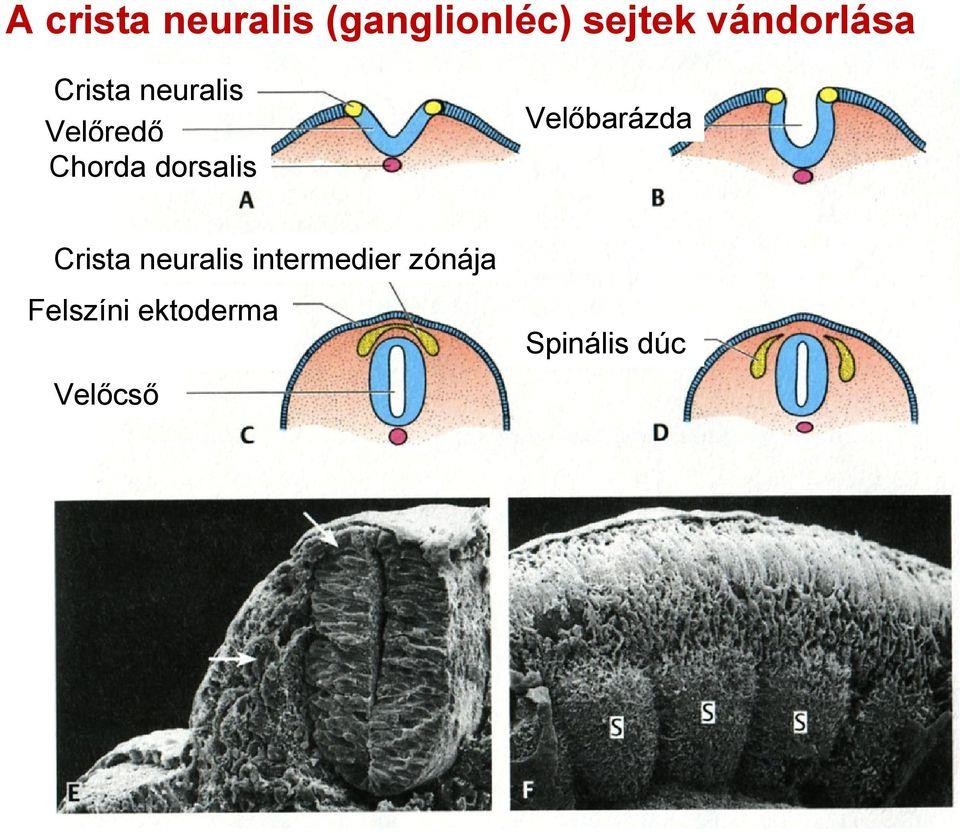 Az arckoponya struktúráinak  nagy része a ganglionlécből fejlődik
A ganglionléc sejtei a terhesség
4. hetében fejezik be migrálásukat
Laza mesenchymalis szövetet  formálnak a faciális régióban
Később az állkapcsokat és  fogakat alkotó kötőszövetté és  skeletalis struktúrákká differenciálódnak
https://docplayer.hu/23466837-Reszletes-fejlodestan-2.html
Öröklött hajlamok
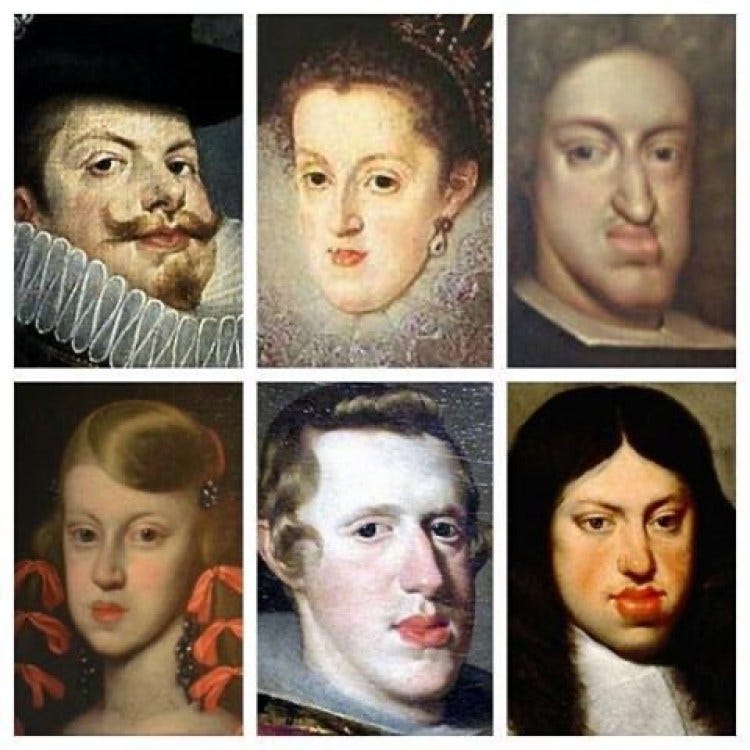 Sceletalis tendenciák családra jellemzőek

Dentalis paraméterek nagy variációt mutatnak
családokon belül
https://medium.com/@TheHistoryAndScienceNerd/how-inbred-were-the-habsburgs-1f8c2fde57aa
Treacher-Collins szindróma
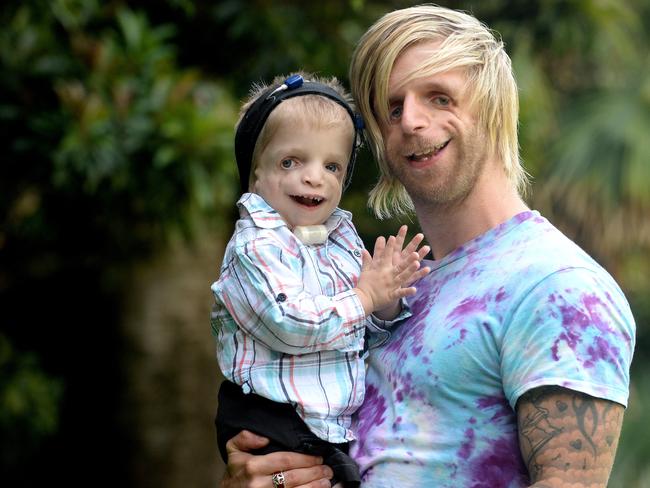 Ganglionsejtek migrációja sérül

Mesenchymális ktsz. hiányzik az arc oldalsó részeiből
https://www.adelaidenow.com.au/lifestyle/parenting/born-with-rare-treacher-collins-syndrome-zackary-walton-4-starts-kindy-and-gives-it-the-thumbs-up/news-story/5fb25ee904d8622f1b8375e93cbff276
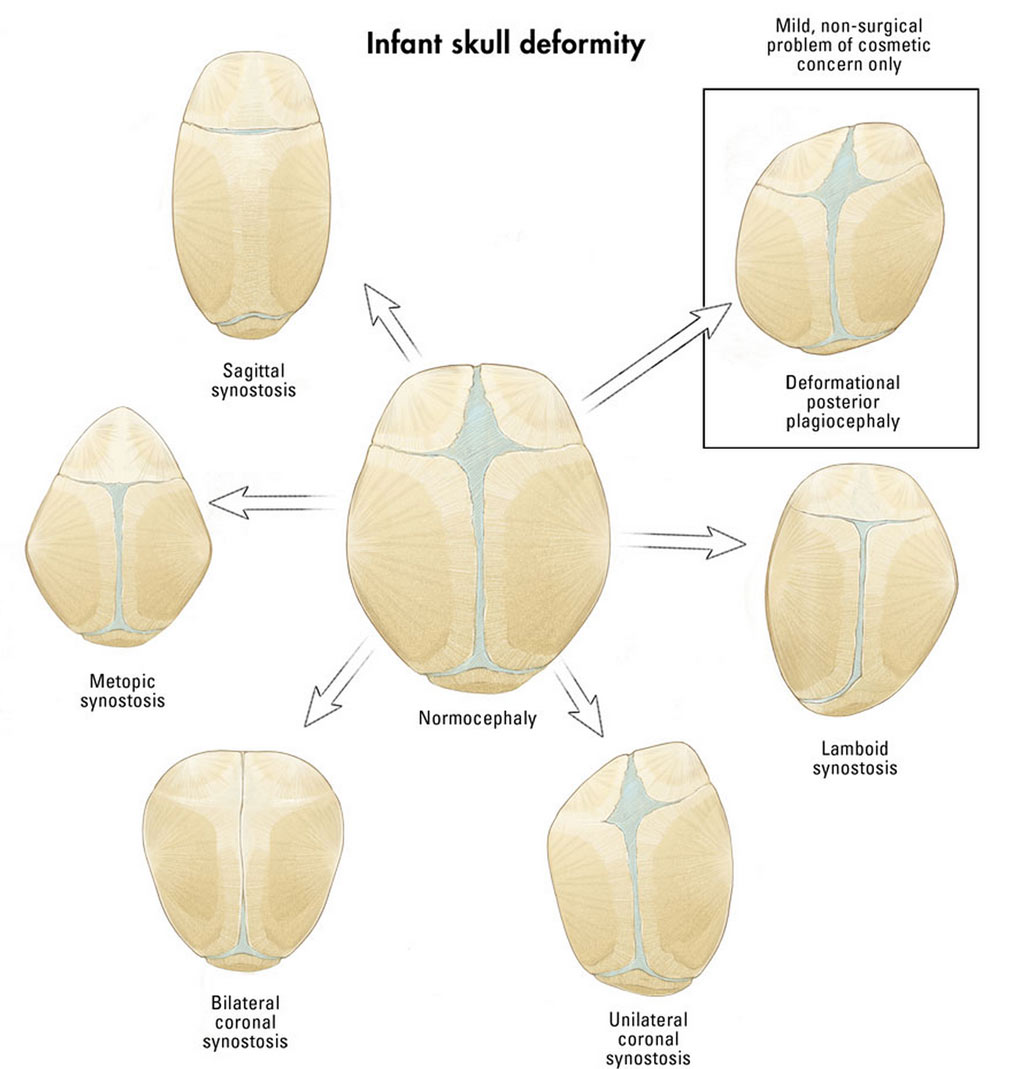 Craniosynostosis zavarok
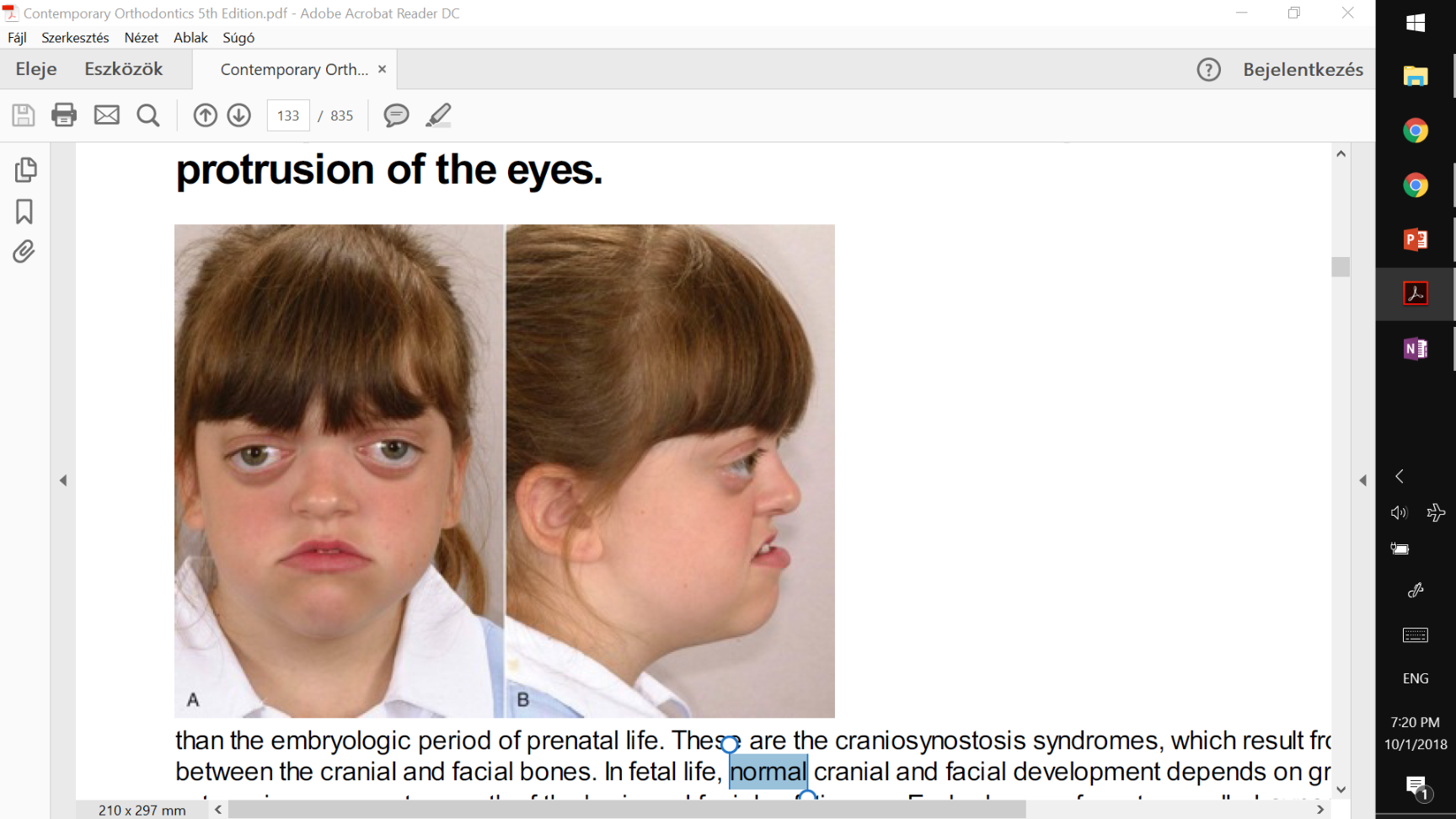 Korai magzati stádiumban (8-10. hét)
Suturák korai fúziója
Jellegzetes koponya forma  a fúzió helyétől függően
Crouzon szindr.
https://www.craniofacialteamtexas.com/craniofacial-conditions-we-treat/craniosynostosis-diagnosis-and-treatment/
Fetal alcohol szindróma (FAS)
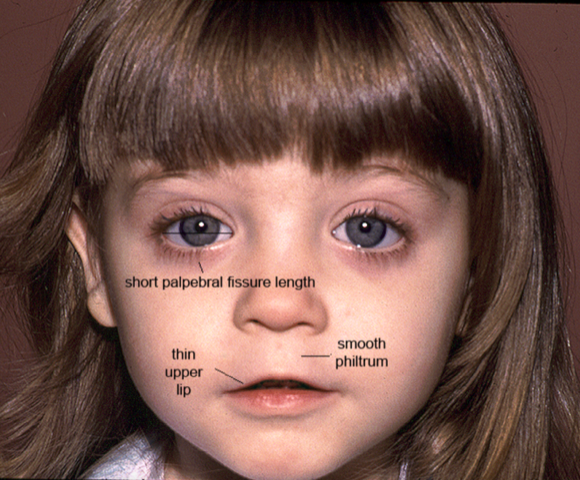 Általános hiány a középvonali mesenchymális szövetekben

Nagyon magas vér-  alkoholszintek a iu. fejlődés  során (csak alkoholisták  tudják elérni)
https://shaap.org.uk/blog/383-fetal-alcohol-spectrum-disorder-it-s-not-all-about-the-face.html
Ajak-és szájpadhasadékok
Arctájékon leggyakrabban előforduló fejlődési rendellenesség (egész testre vonatkoztatva is csak a dongaláb előzi meg)

Incidencia: 1,4-1,7/1000 élveszületés

Nemek szerinti megoszlás: 
CLCP  fiú dominancia
CP lány dominancia
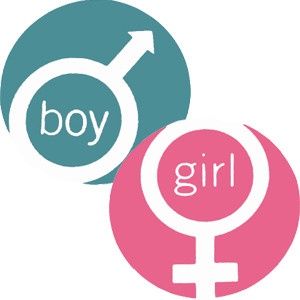 Etiológia
Endogén: kromoszóma rendellenességek, genetikai szekvenciák
Exogén: az anyát a várandósság alatt érő ártalmak (gyógyszerek, sugárzás, dohányzás, fertőzések stb.)
       exogén faktorok fázis-specificitása
       ajakhasadék: 5-7. hét
       szájpadhasadék: 8-12. hét
      ,,lack of fusion”
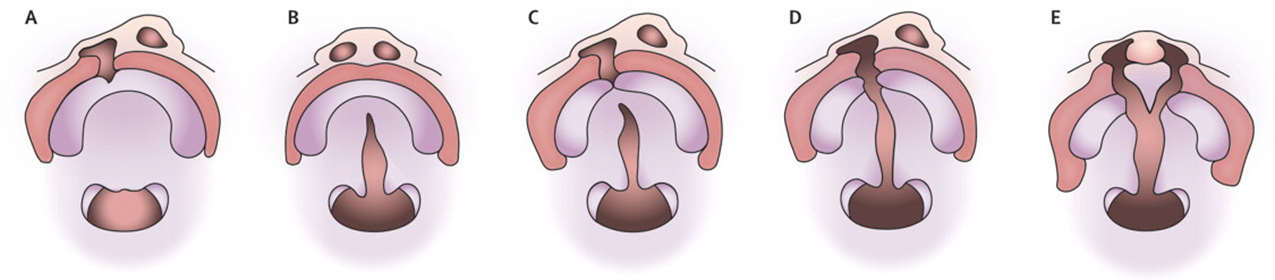 http://www.thelancet.com/journals/lancet/article/PIIS0140-6736(09)60695-4/fulltext
Az ellátást végző team tagjai
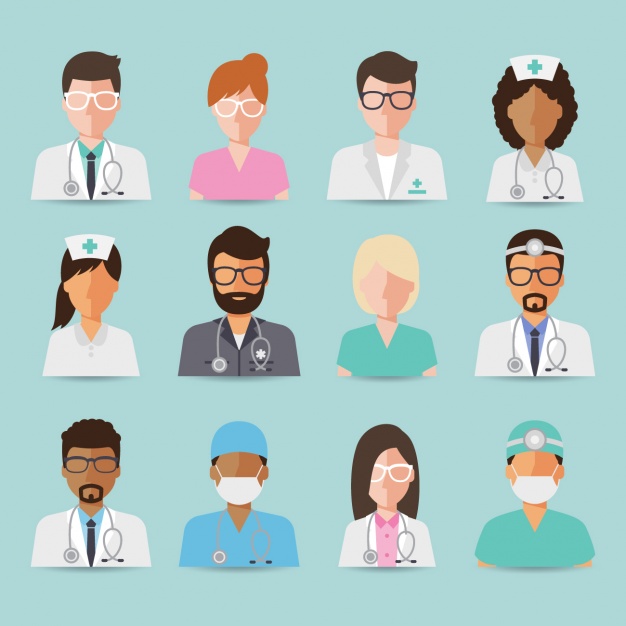 Maxillofaciális sebész 
Fül-orr-gégész
Logopédus
Fogszabályozó szakorvos
Pszichológus
https://br.freepik.com/vetores-gratis/projeto-equipe-medica_1023371.htm
Fogszabályozás-állcsontorthopédia hasadékos páciensek ellátásában
Újszülött kor: 		Irányított orr-, és állcsontfejlődés
7-10 éves kor: 		Maxilla tágítása és saggitális húzatása
11-12 éves kortól: 		Fogszabályozás
18 éves kor után: 		Orthognáth állcsontműtét (szükség esetén)
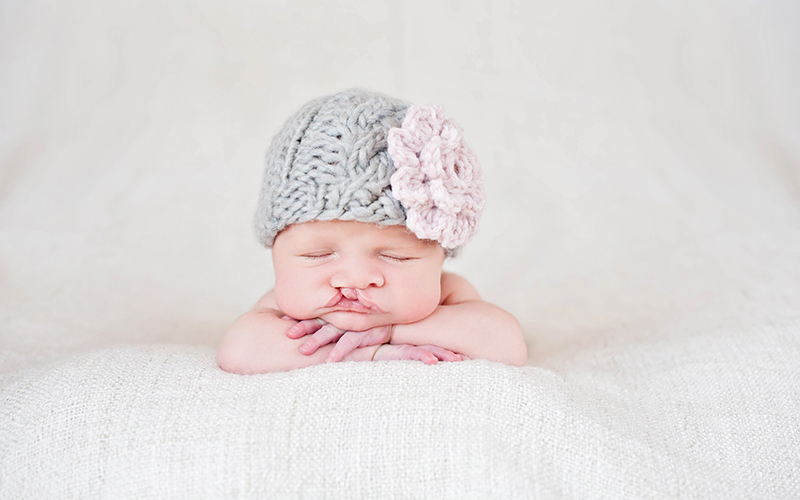 https://thriving.childrenshospital.org/kailyns-cleft-lip/
Irányított orr-, és állcsontfejlődés
Az irányított orr- és állcsontfejlődés („Preoperative Nasoalveolar Molding”) a definitív ajakzárást megelőző állcsont-ortopédiai eljárás: 
Alveolus-szegmensek növekedésének passzív irányítása
Ajakszegmensek közelítése
Orrporcok formálása
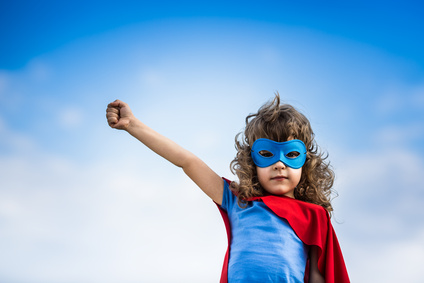 http://blogs.jpmsonline.com/2016/07/05/one-begets-the-other-the-importance-of-a-childs-self-esteem-for-good-mental-health/
Alveolusív formázása
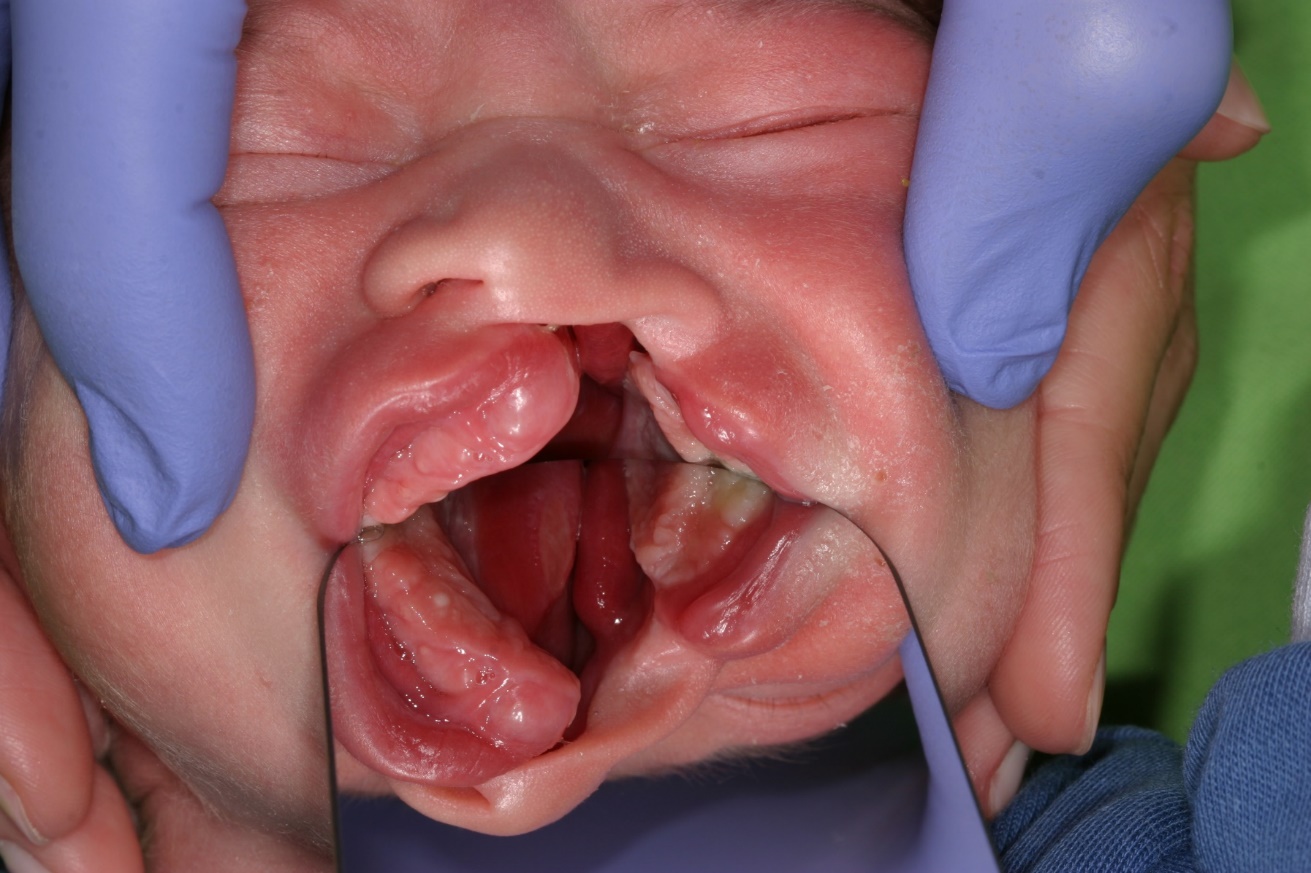 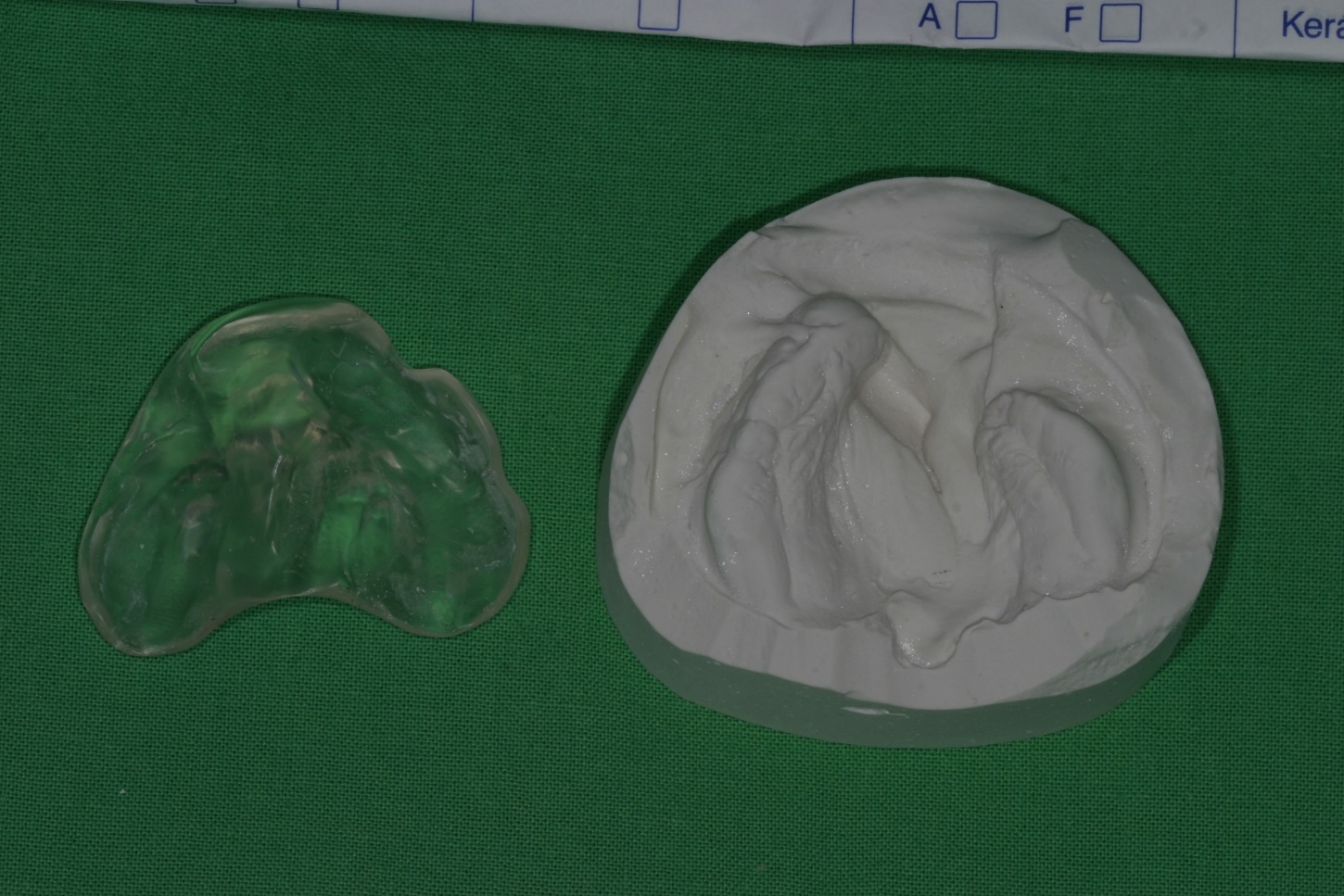 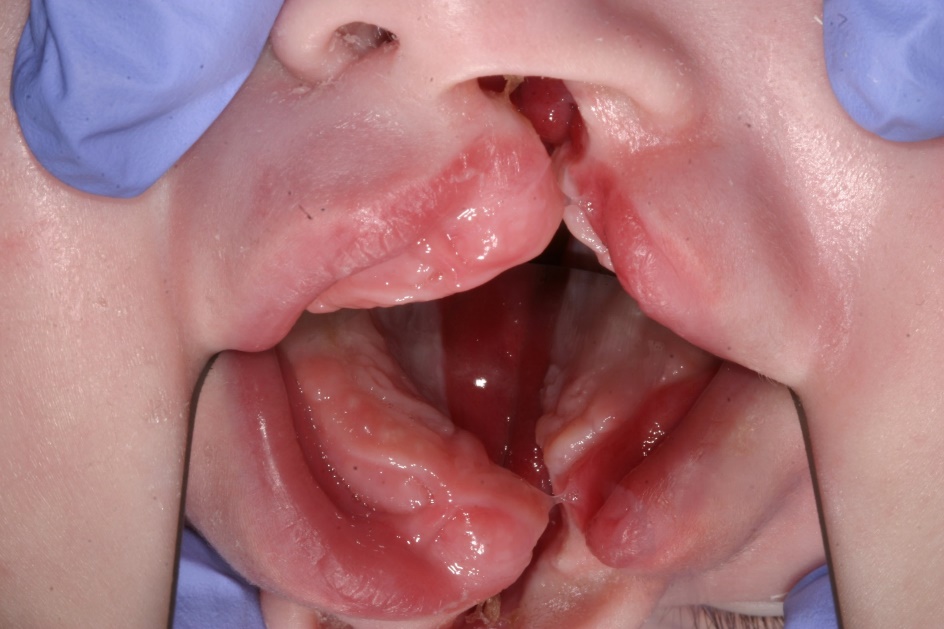 Ajakszegmensek közelítése
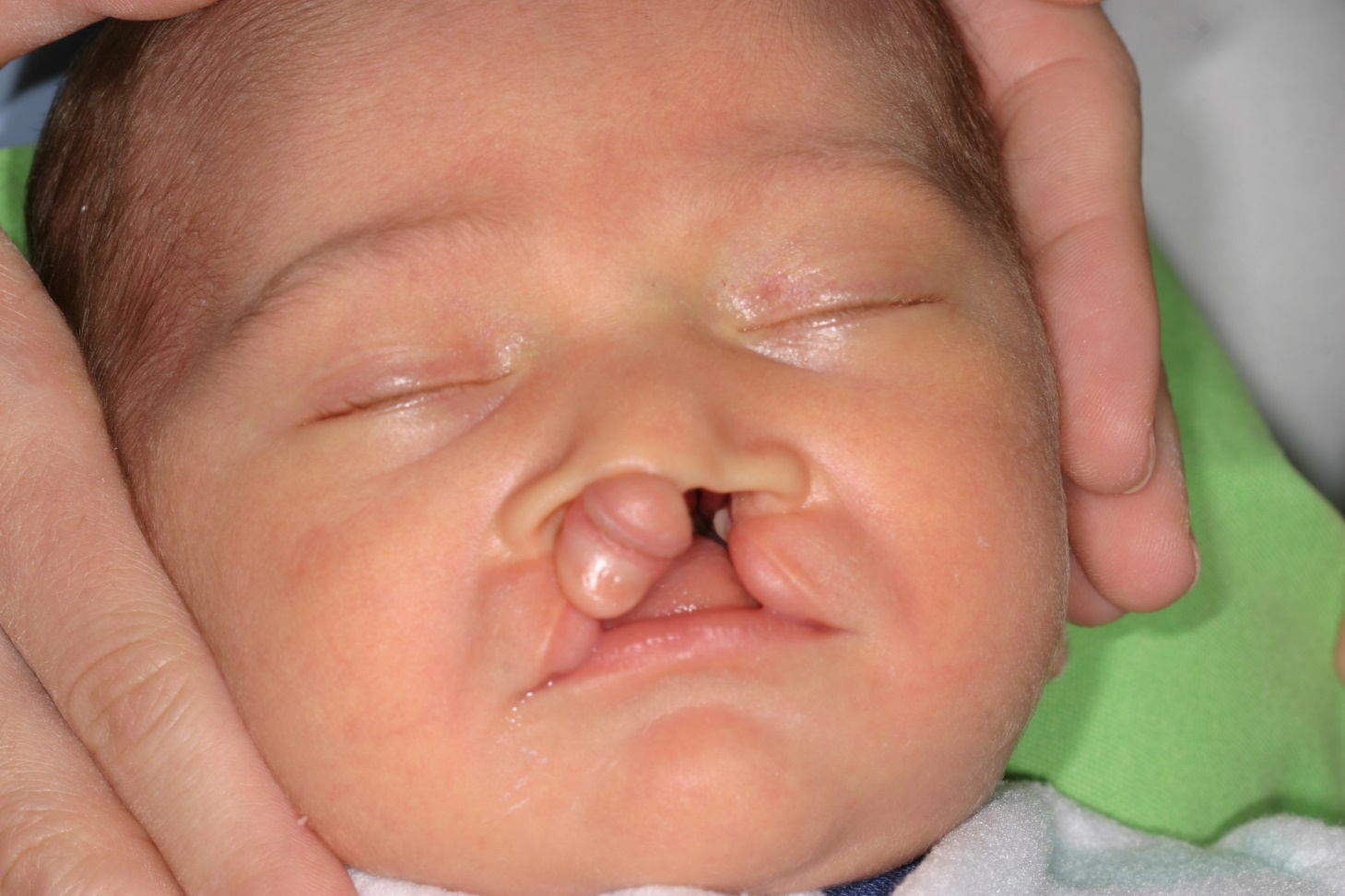 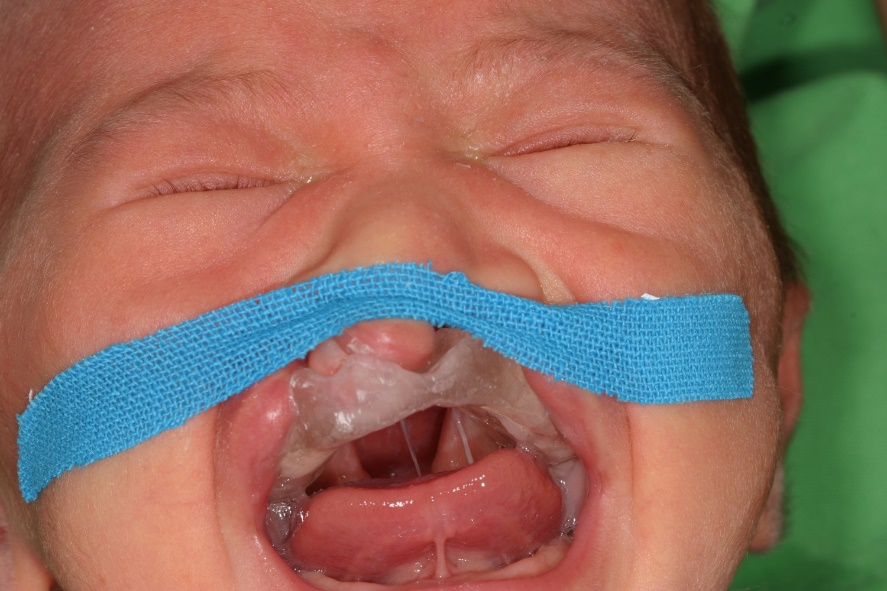 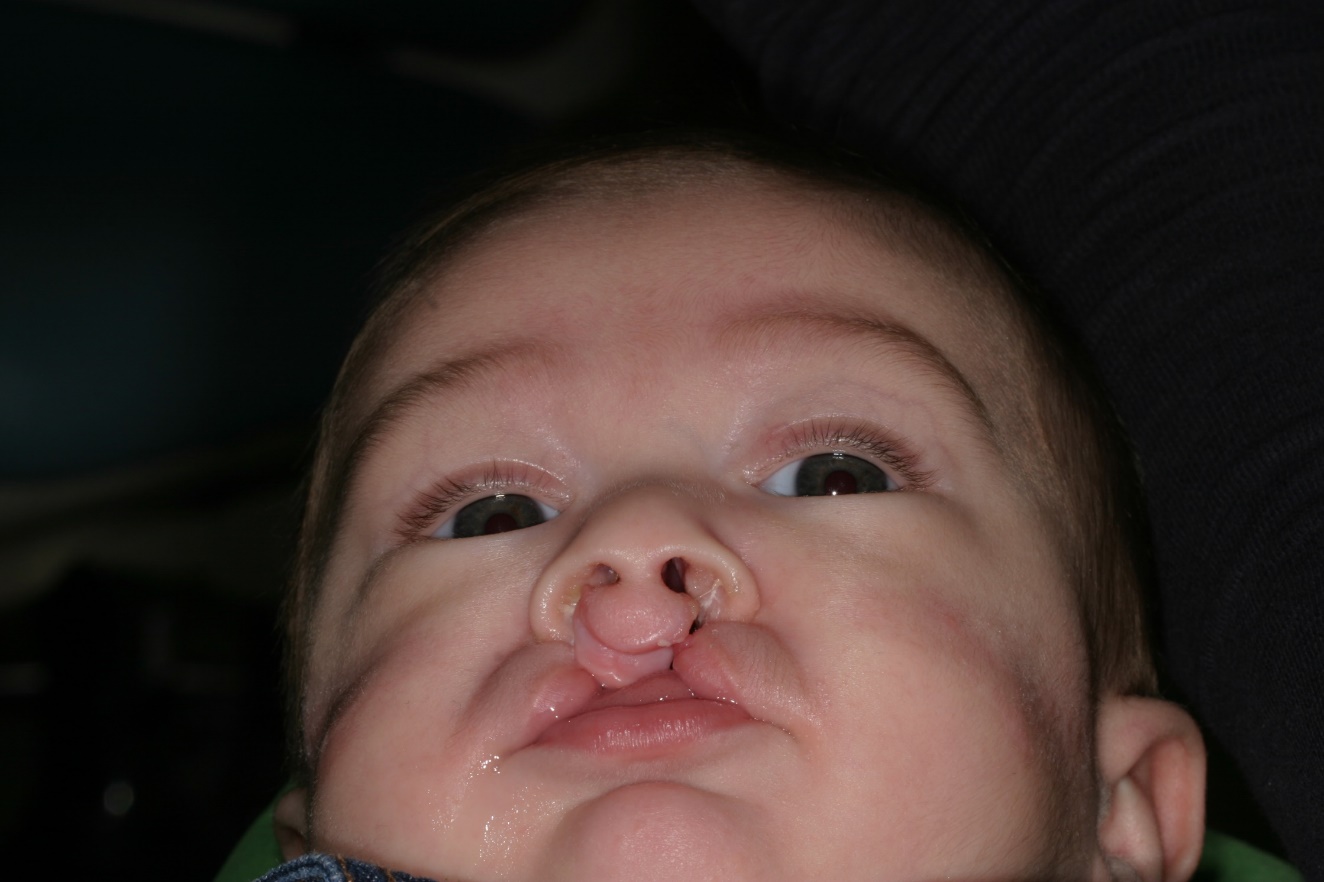 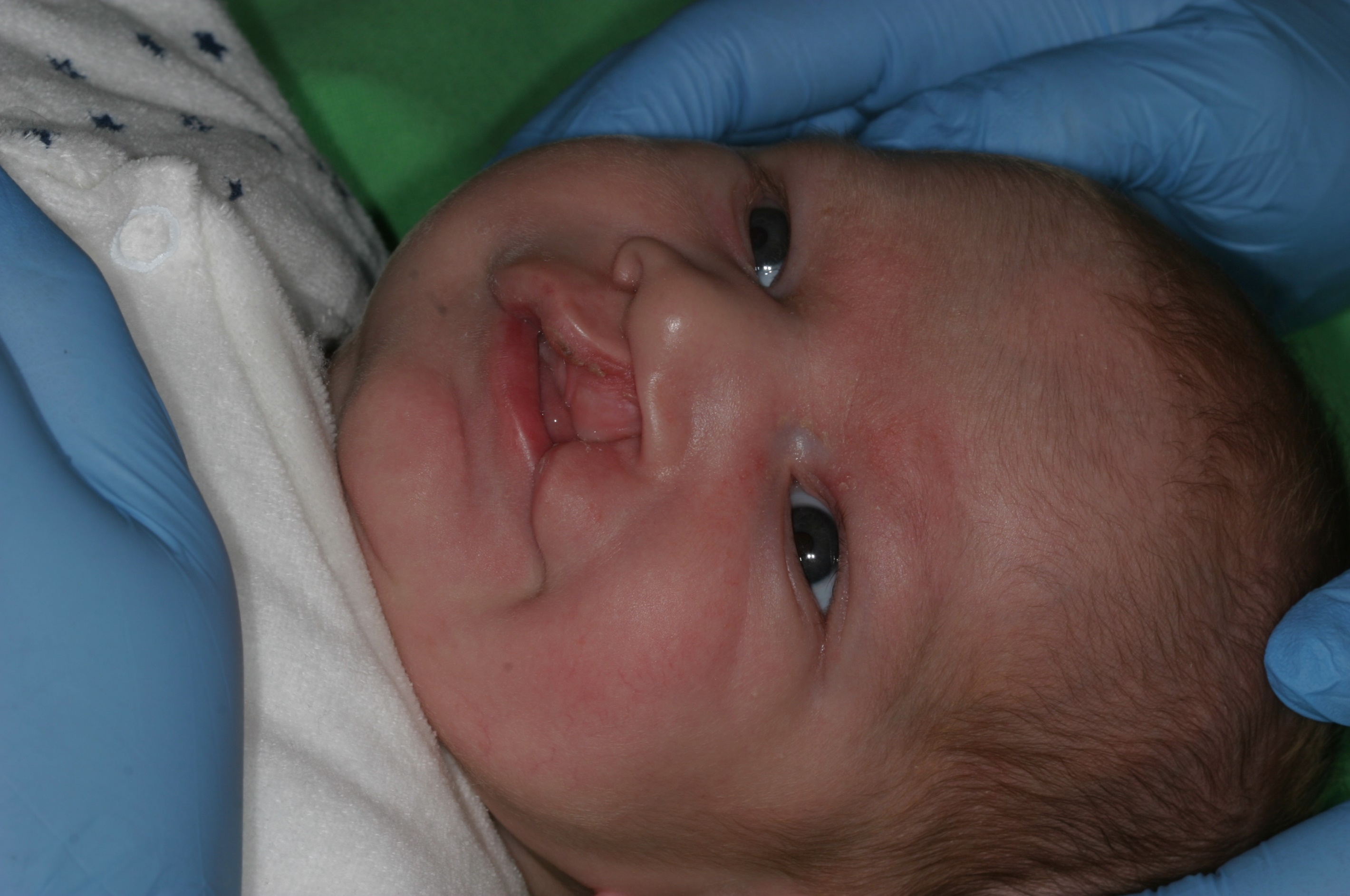 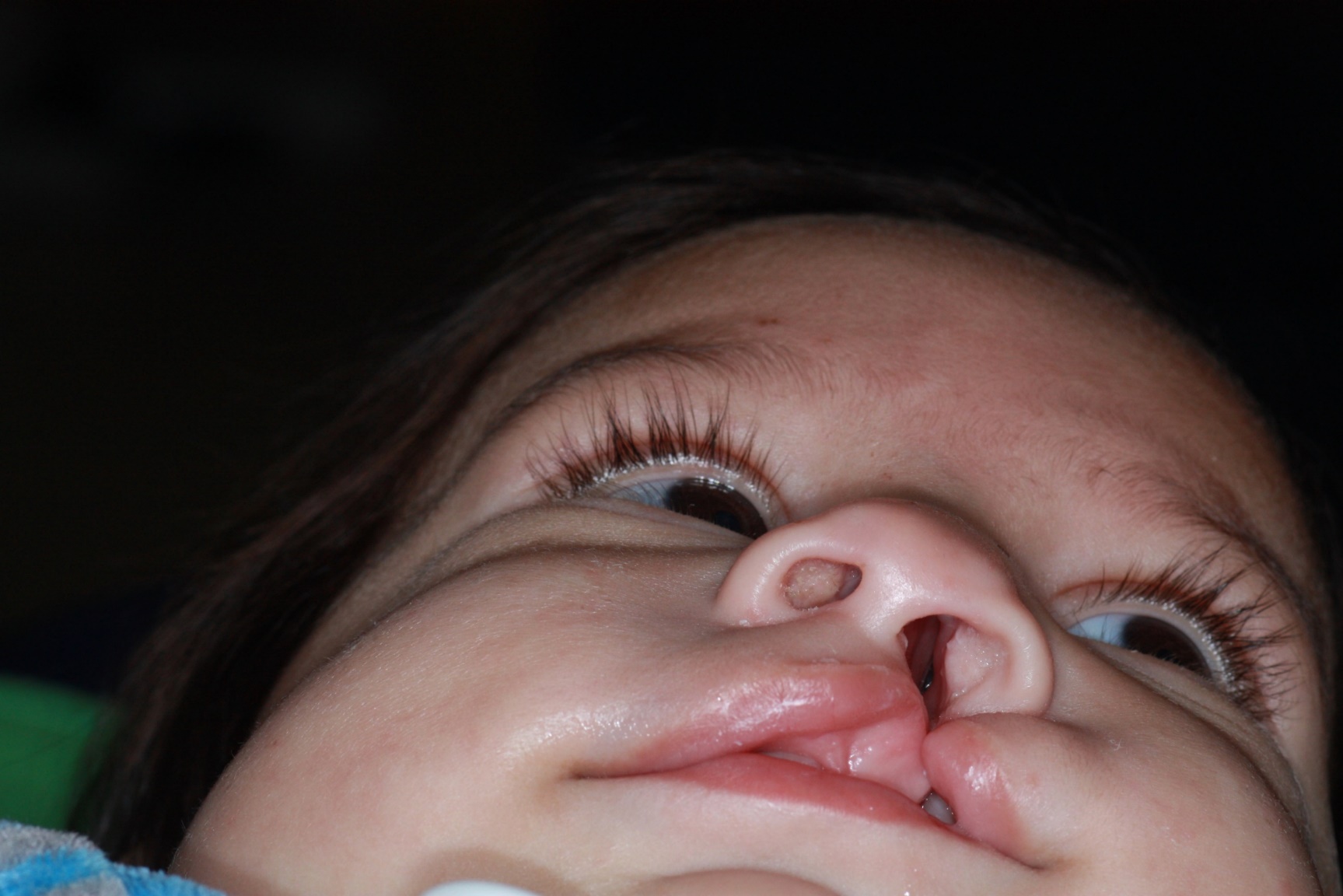 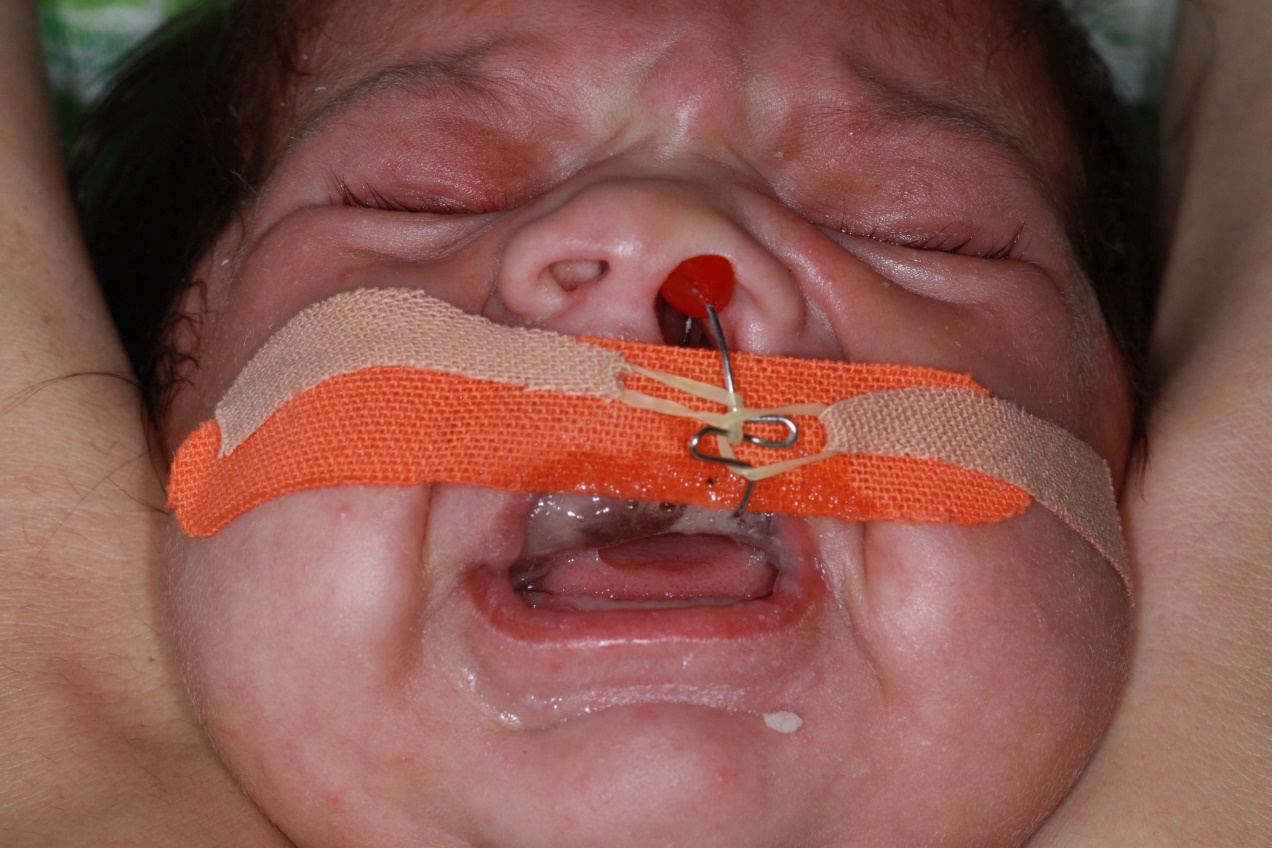 Orr formázása
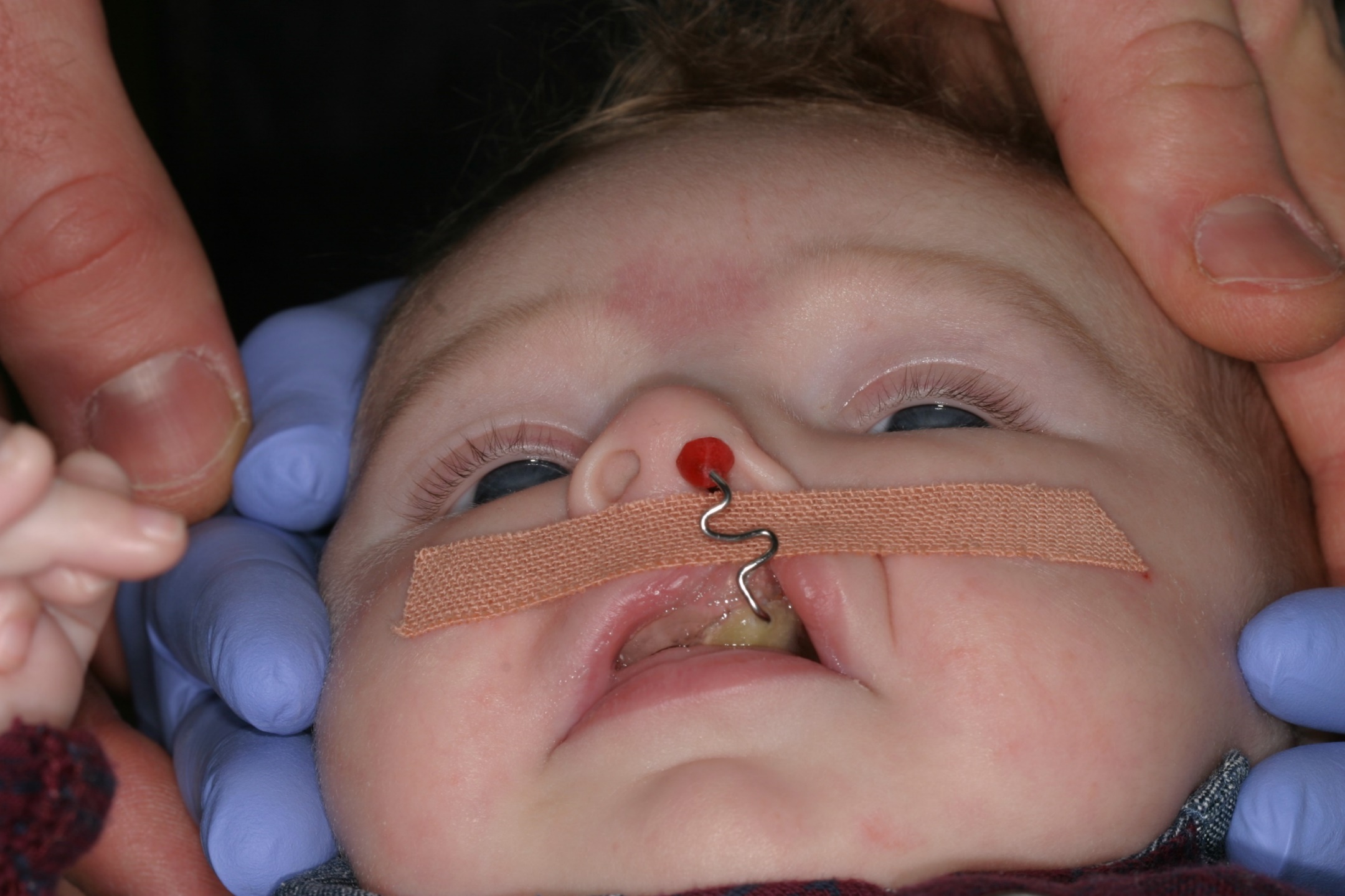 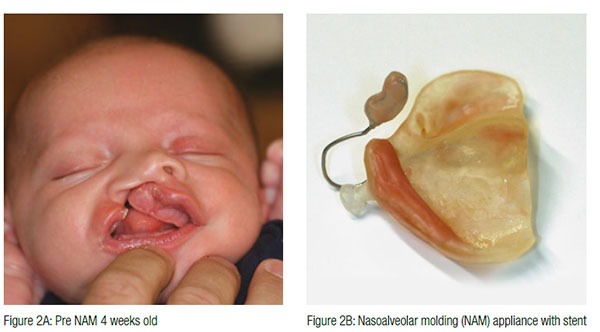 https://www.orthopracticeus.com/ce-articles/treating-cleft-palate-presurgical-nasoalveolar-molding-pnam
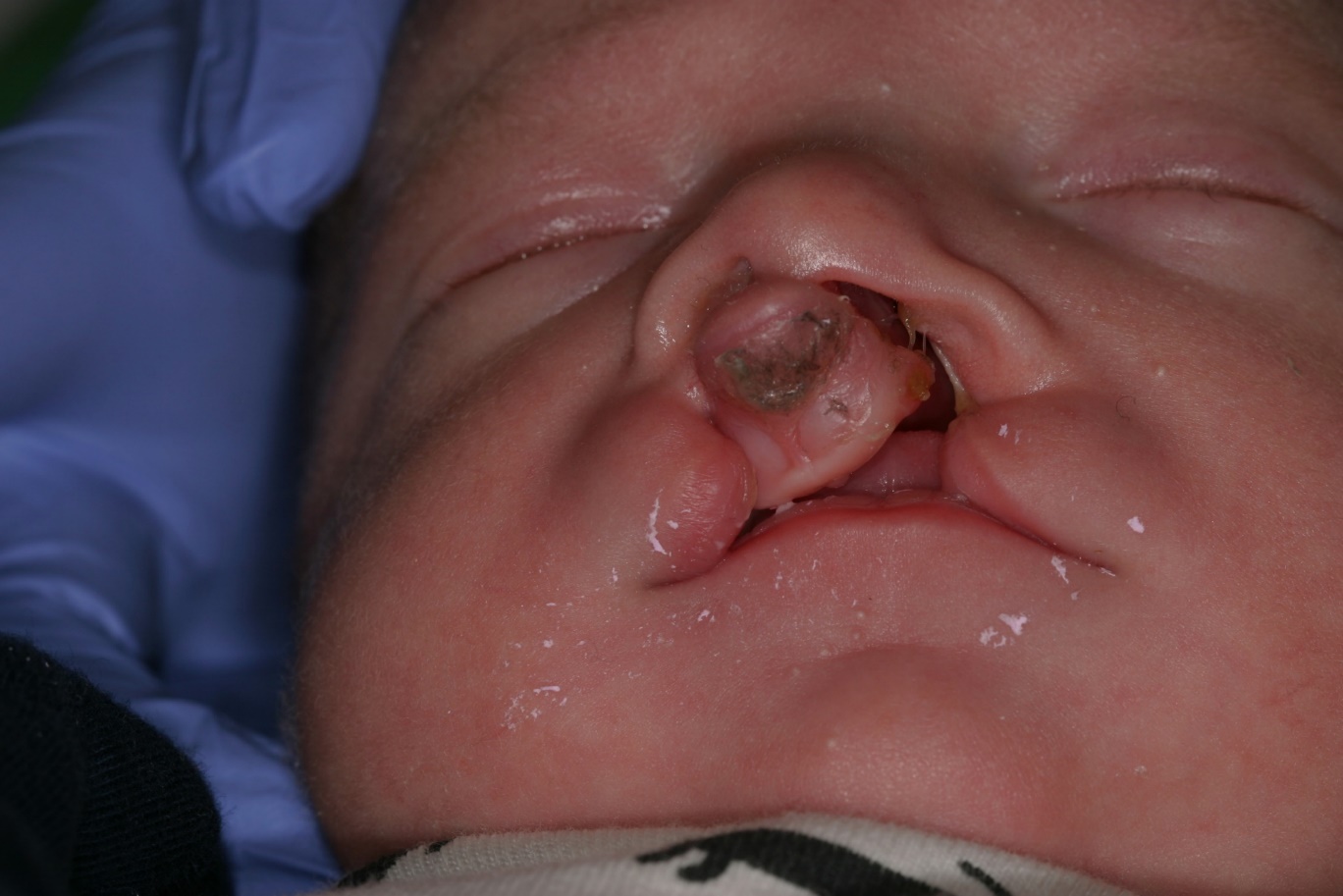 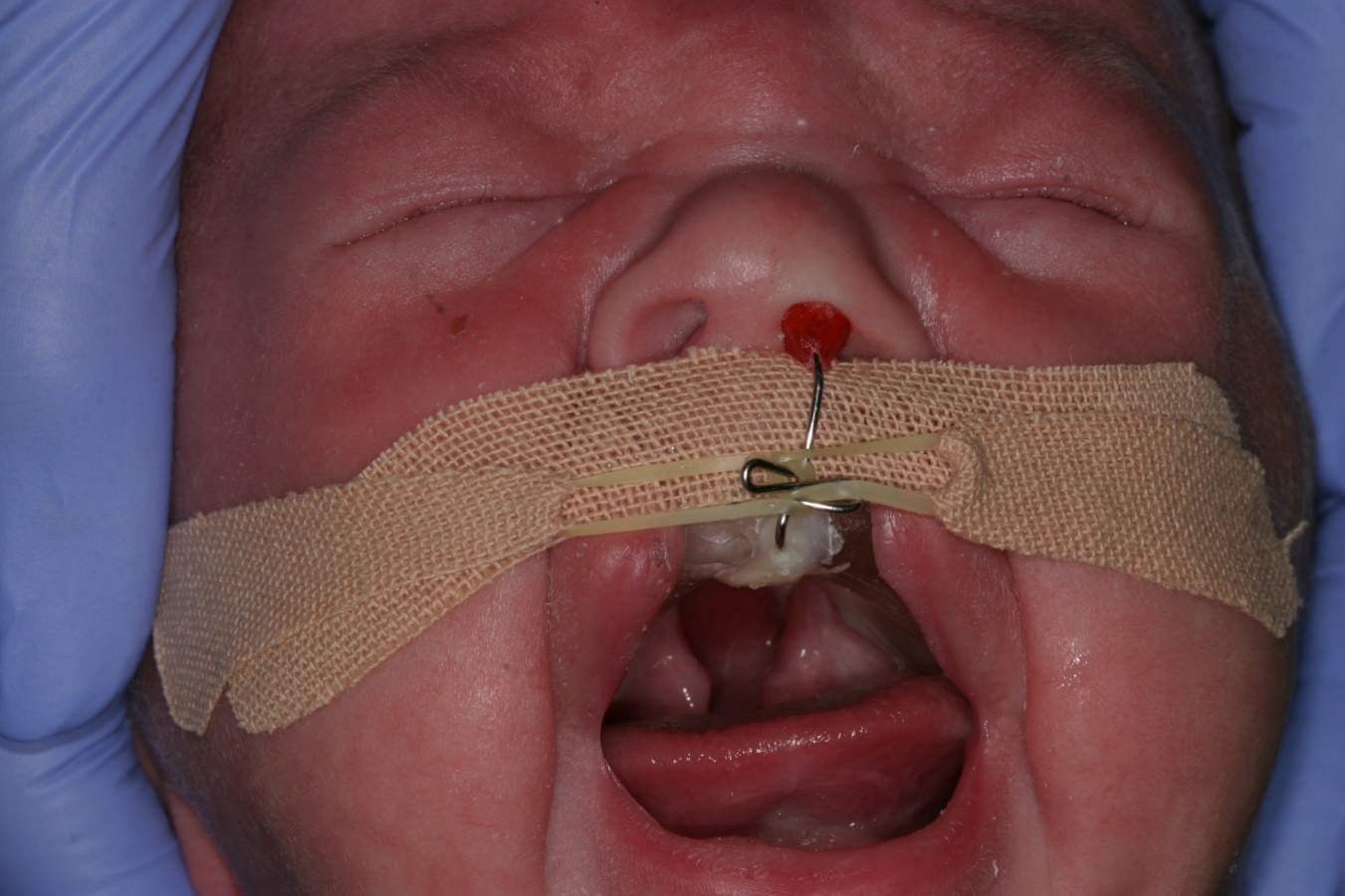 3 hetes
2 hónapos
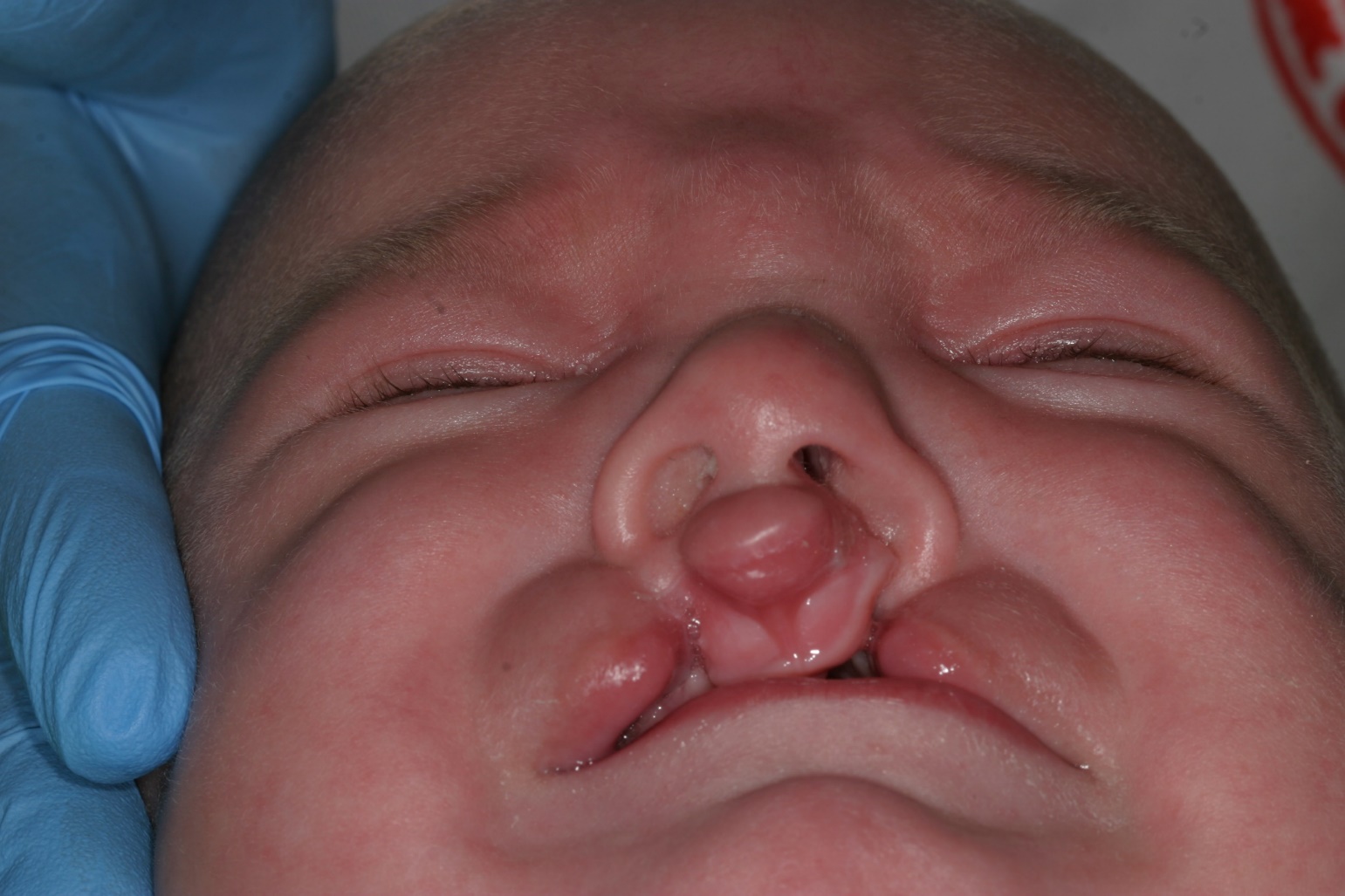 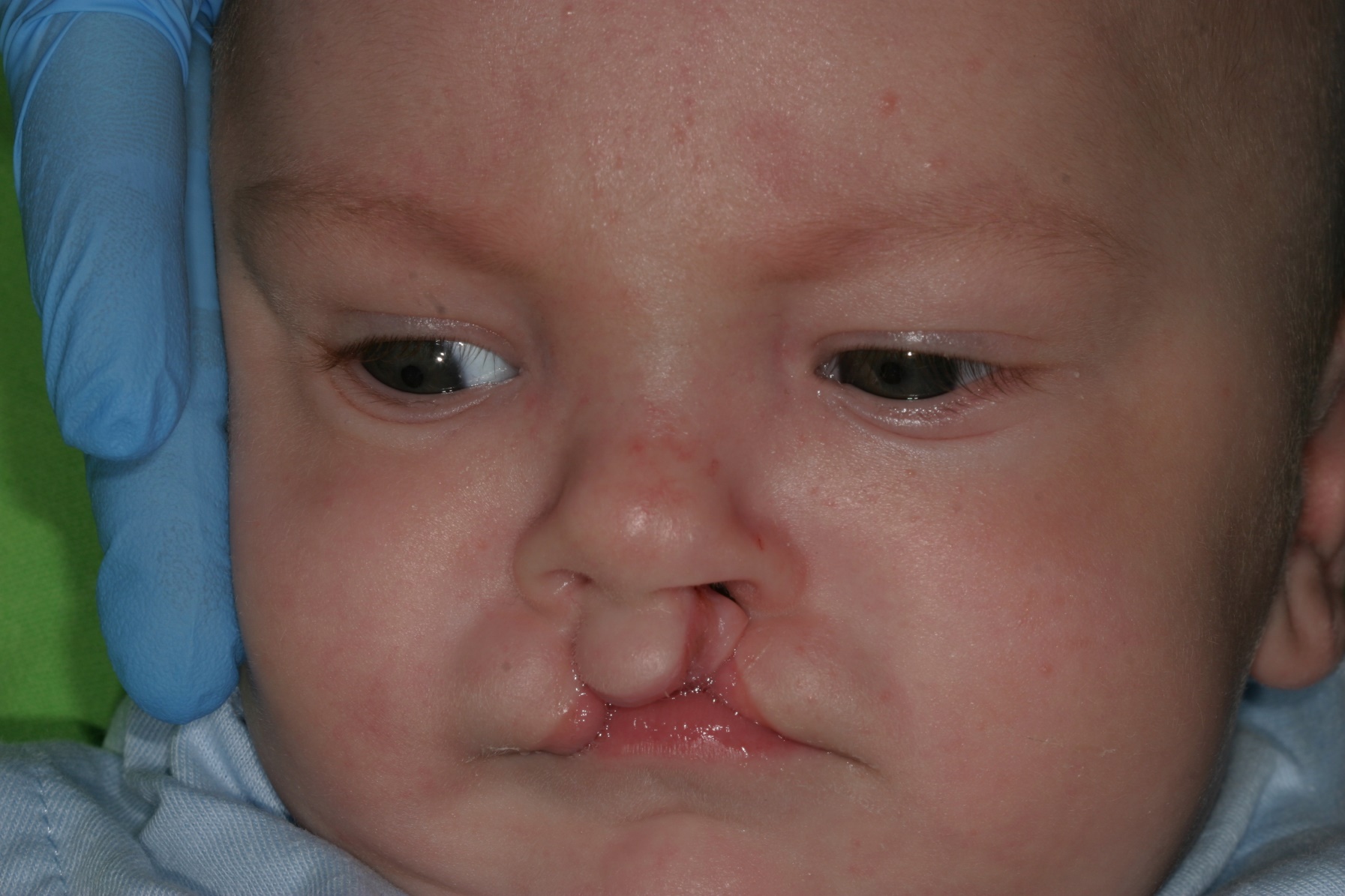 műtét előtt- 4 hónapos
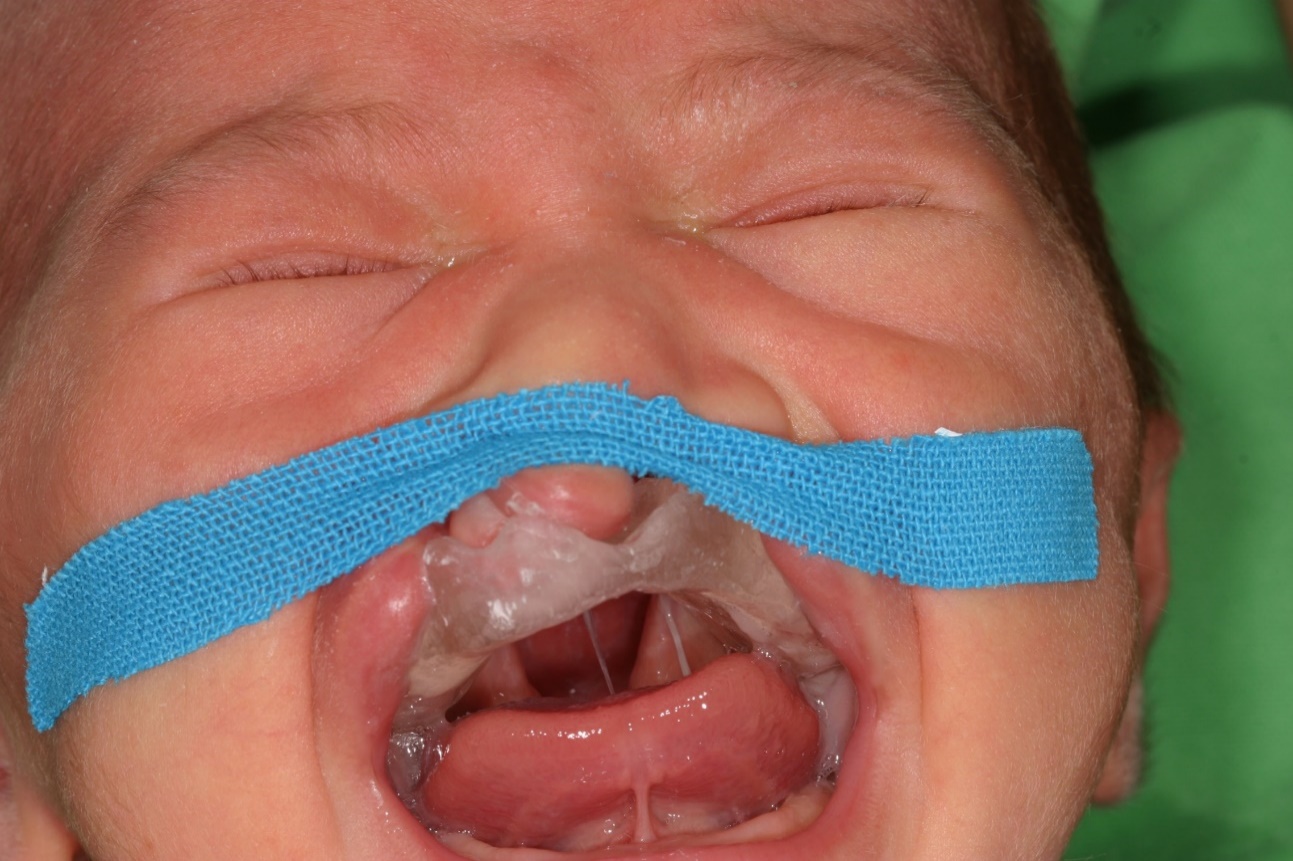 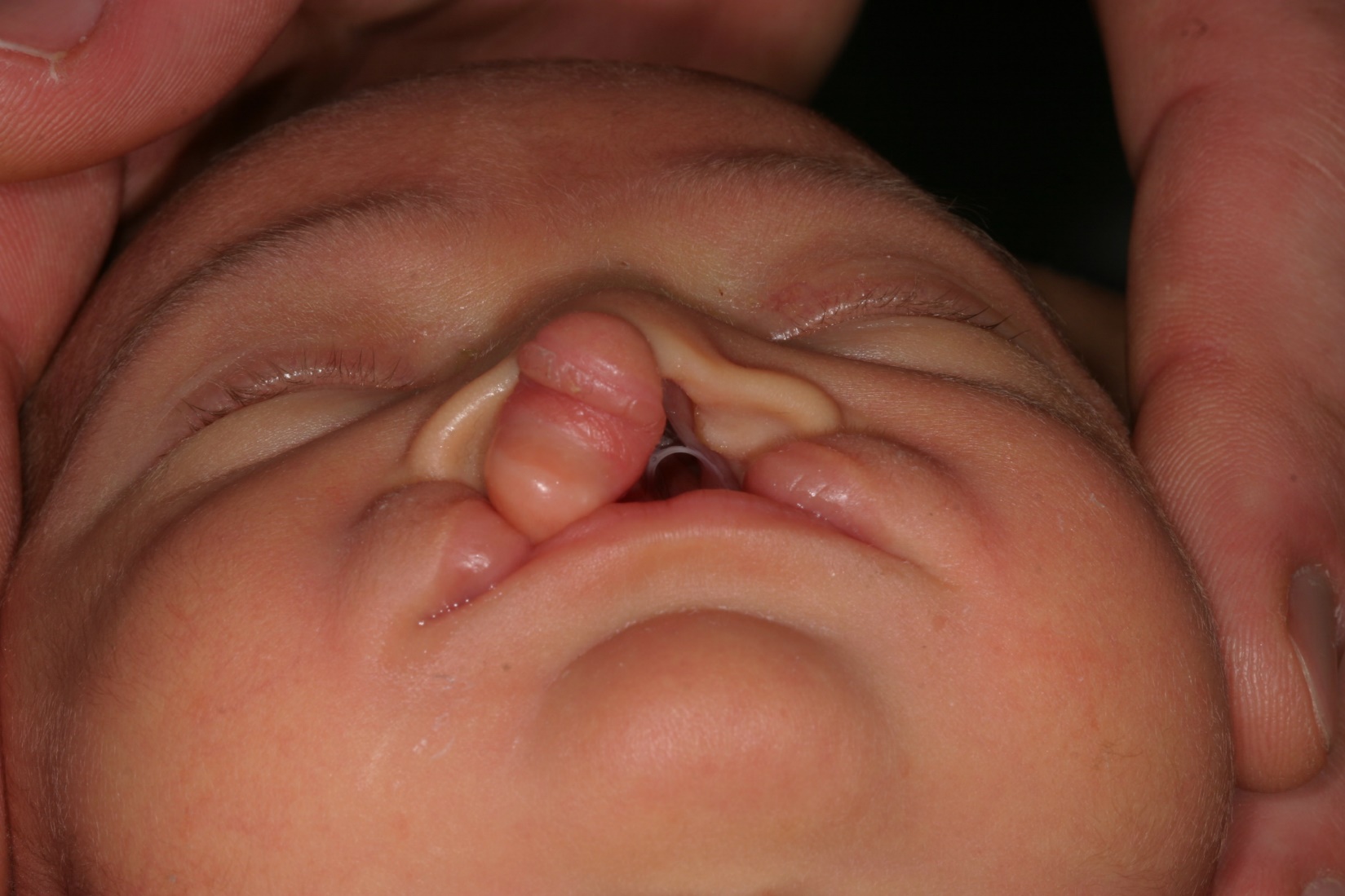 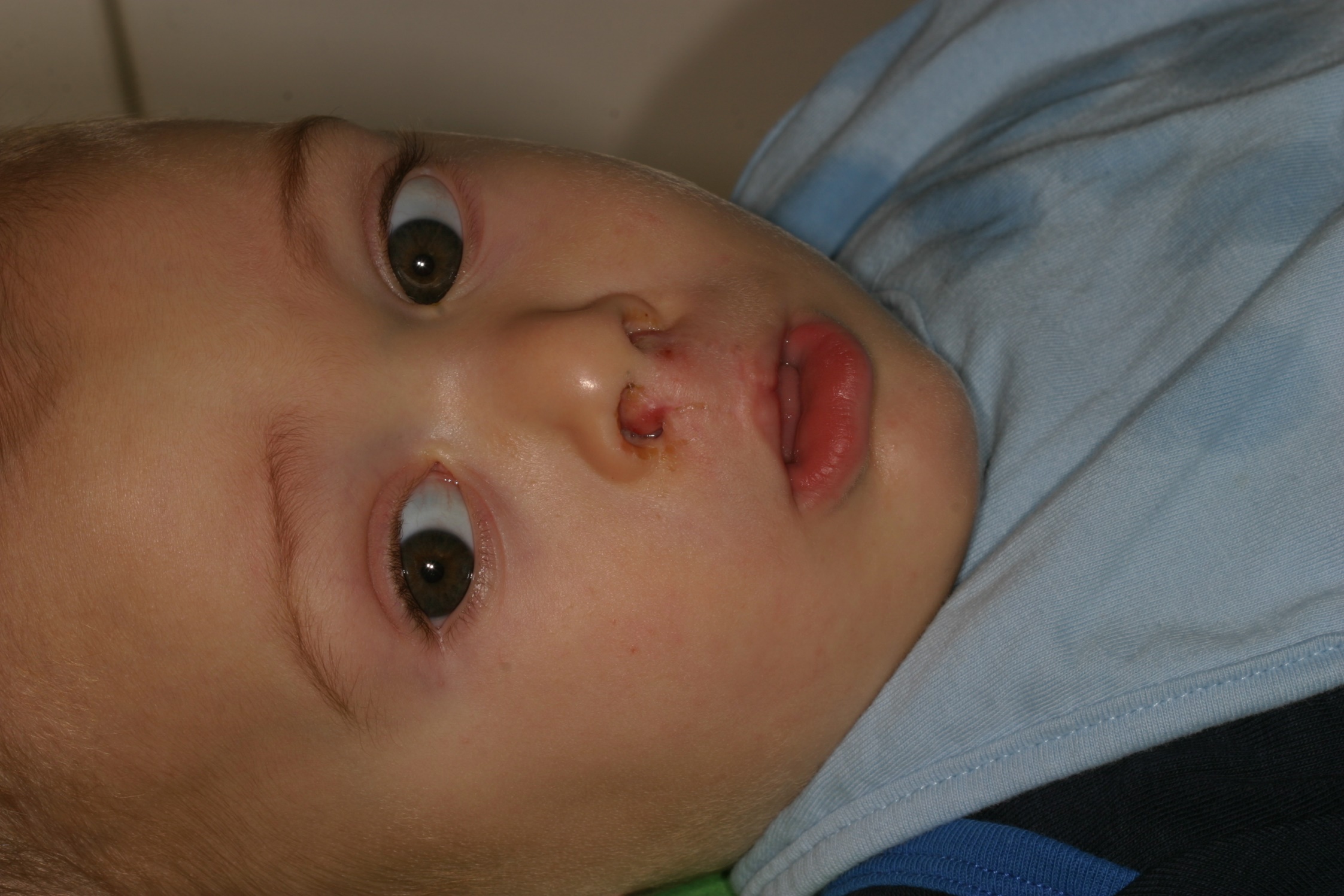 2 hónapos
2 hetes
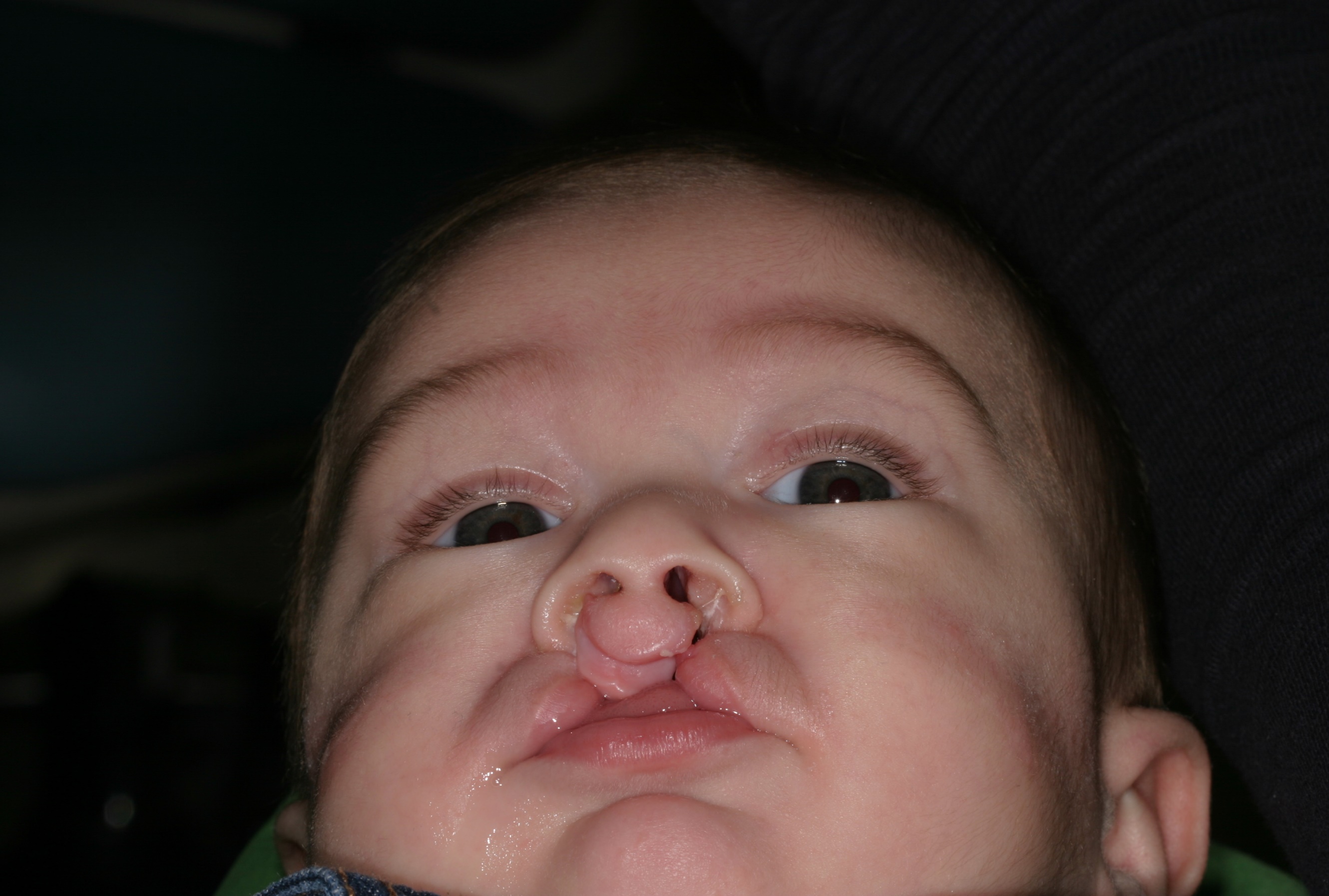 műtét előtt-4 hónapos
műtét után-5 hónapos
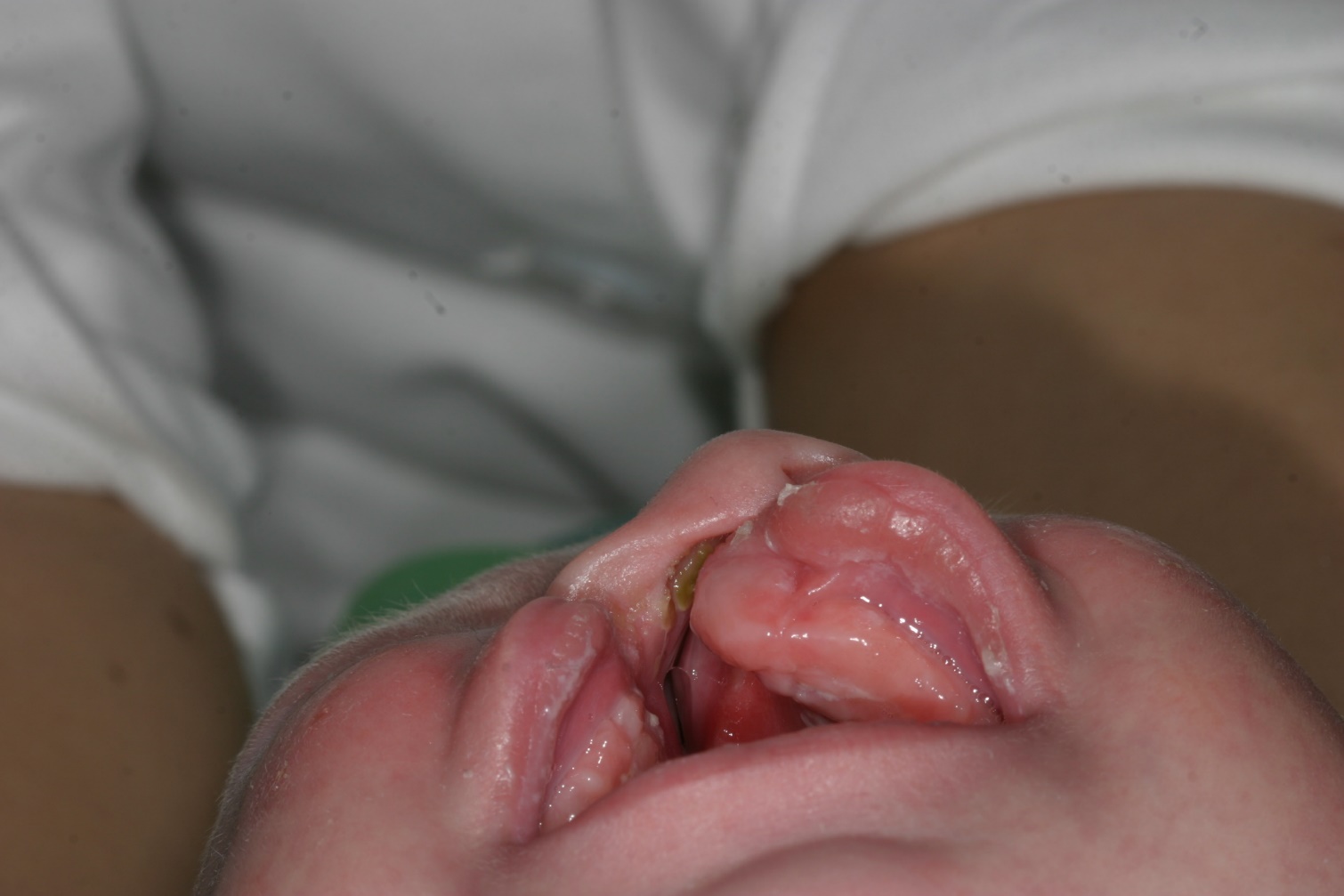 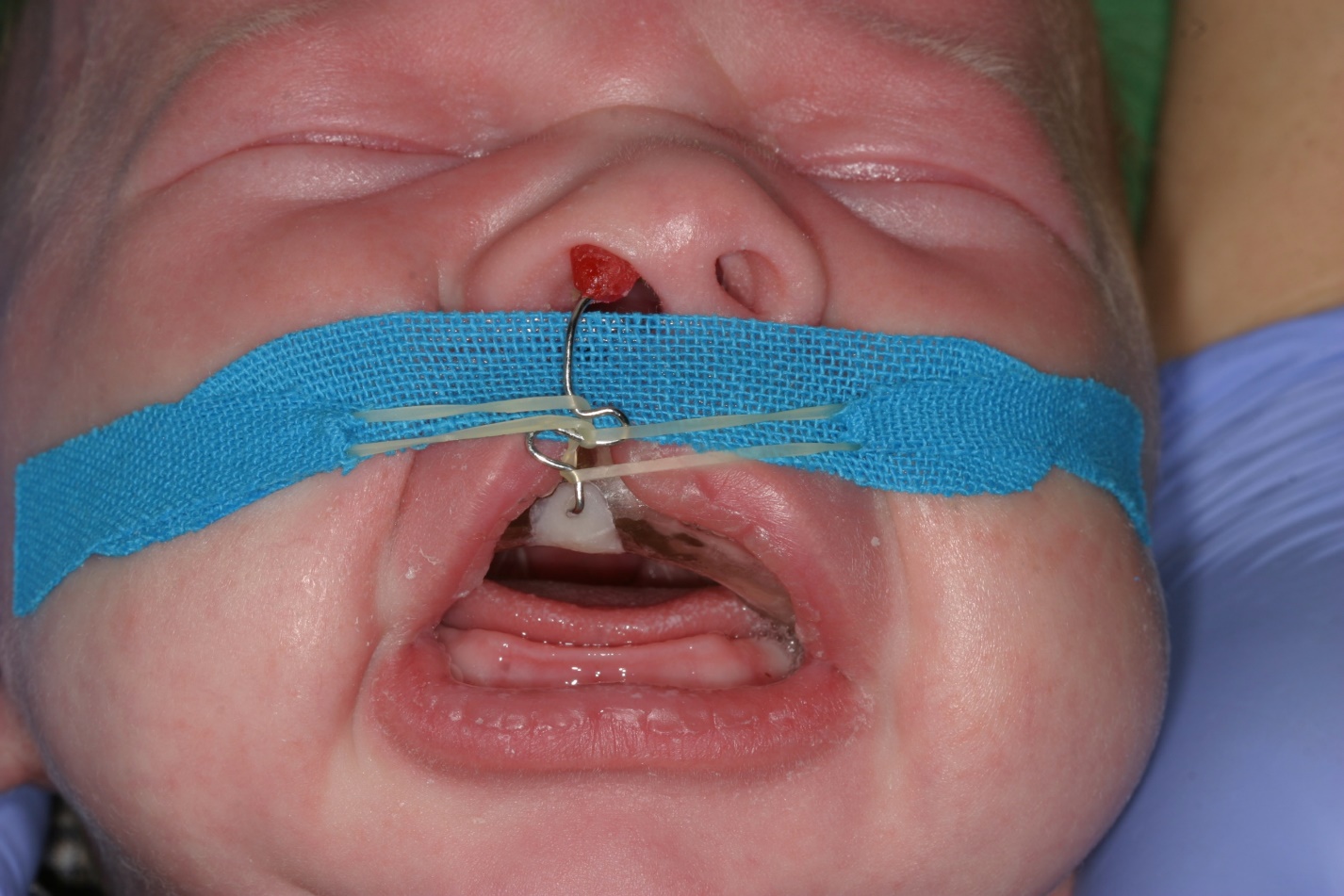 1 hónapos
2 hónapos
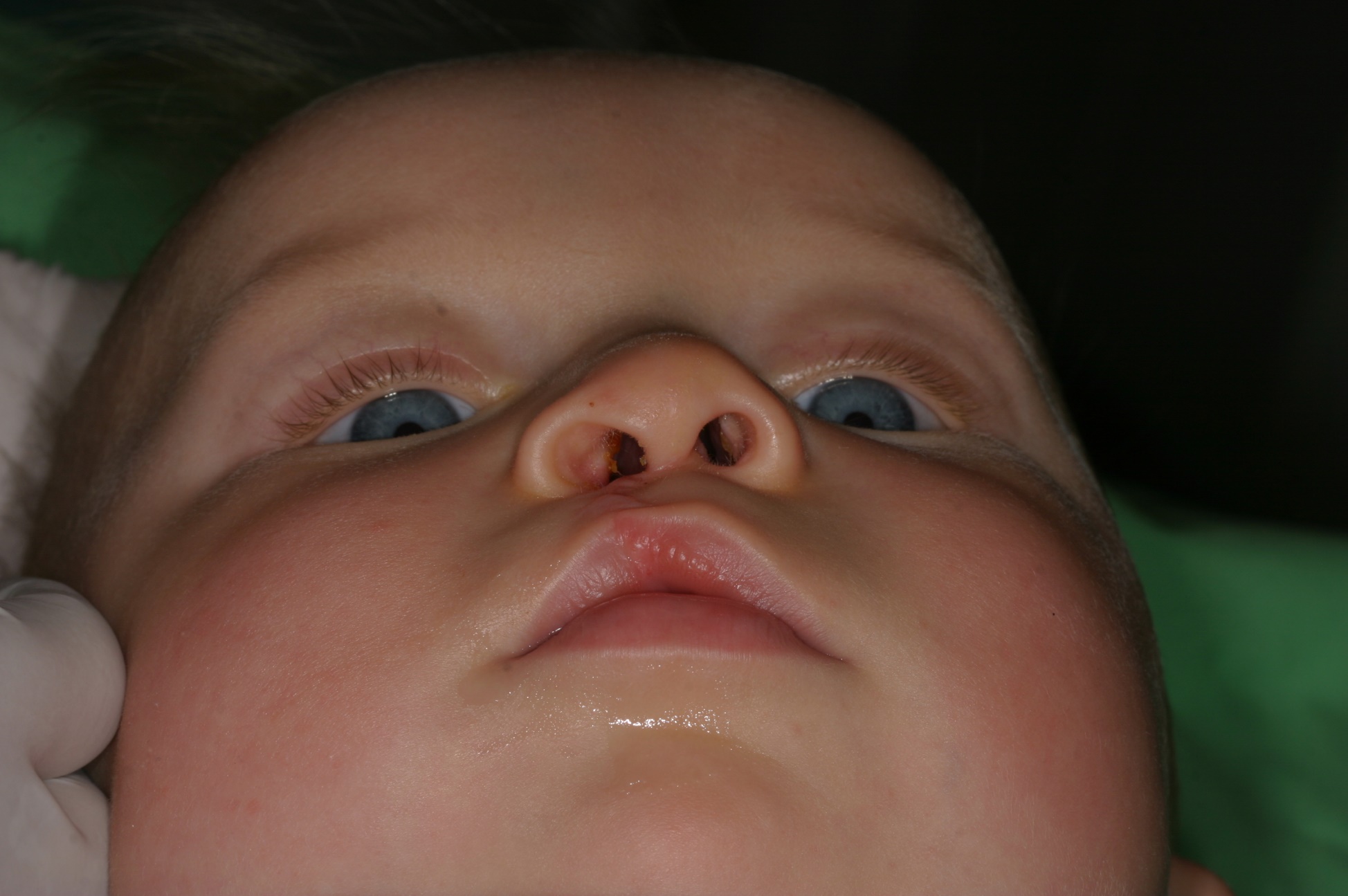 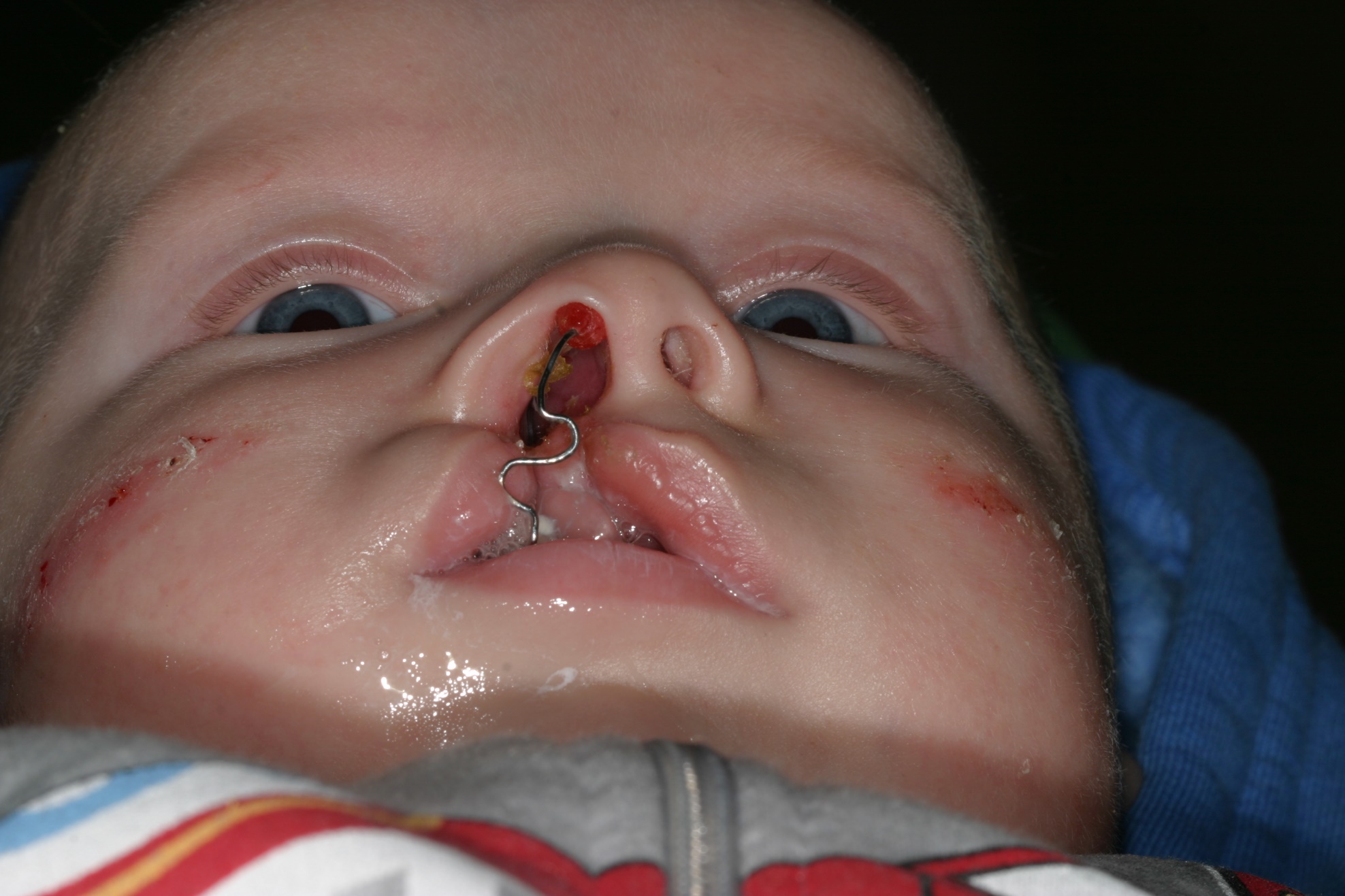 1 éves
műtét előtt- 4 hónapos
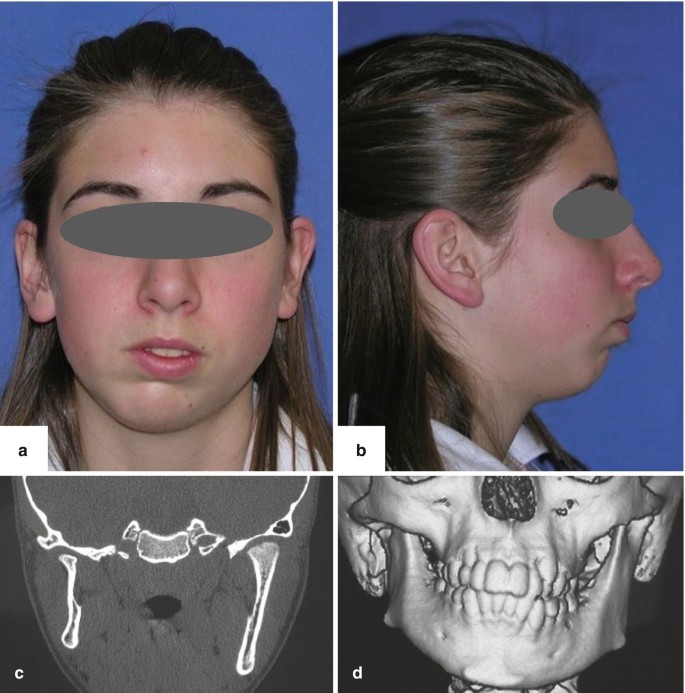 Állkapocstörés
Jellemző condylaris fractúra
Asszimmetrikus növekedési
tendecia
Gerbino, G., Chianca, V., Ramieri, G. (2020). Developmental Disorders. In: Robba, T., Tanteri, C., Tanteri, G. (eds) MRI of the Temporomandibular Joint. Springer, Cham. https://doi.org/10.1007/978-3-030-25421-6_5
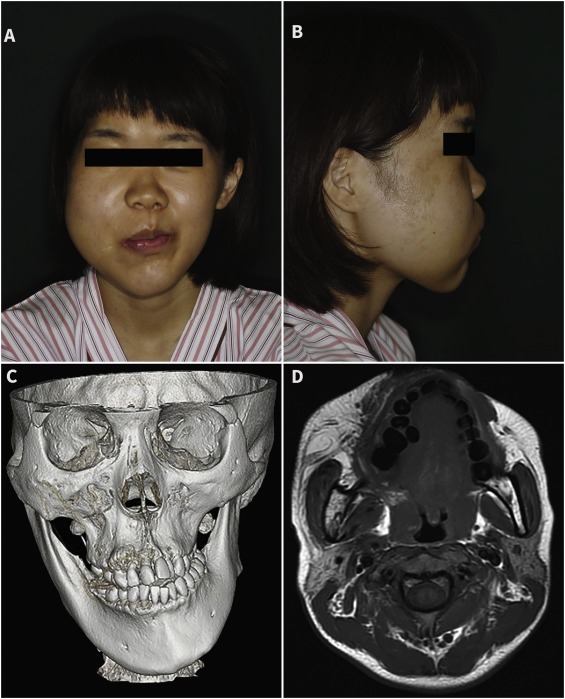 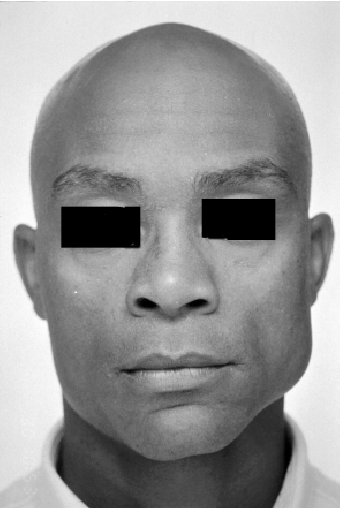 Izomdiszfunkció
Izomtapadás táján csontképződés fokozódhat
Soft tissue matrix változás
Túlzott kontraktúra gátolja a növekedést  (heg-szerű hatás)
Elülső nyitottharapás  fejlődhet ki izomgyengeséggel járó  szindrómáknál
Masayuki Tsuneki, Satoshi Maruyama, Manabu Yamazaki, Kanae Niimi, Tadaharu Kobayashi, Hideyoshi Nishiyama, Takafumi Hayshi, Jun-ichi Tanuma.Masseter muscle hypertrophy: A case report,.Journal of Oral and Maxillofacial Surgery, Medicine, and Pathology, 2019,Volume 31, Issue 6,

https://doi.org/10.1590/S0103-64402006000400015
Későbbi növekedési problémák
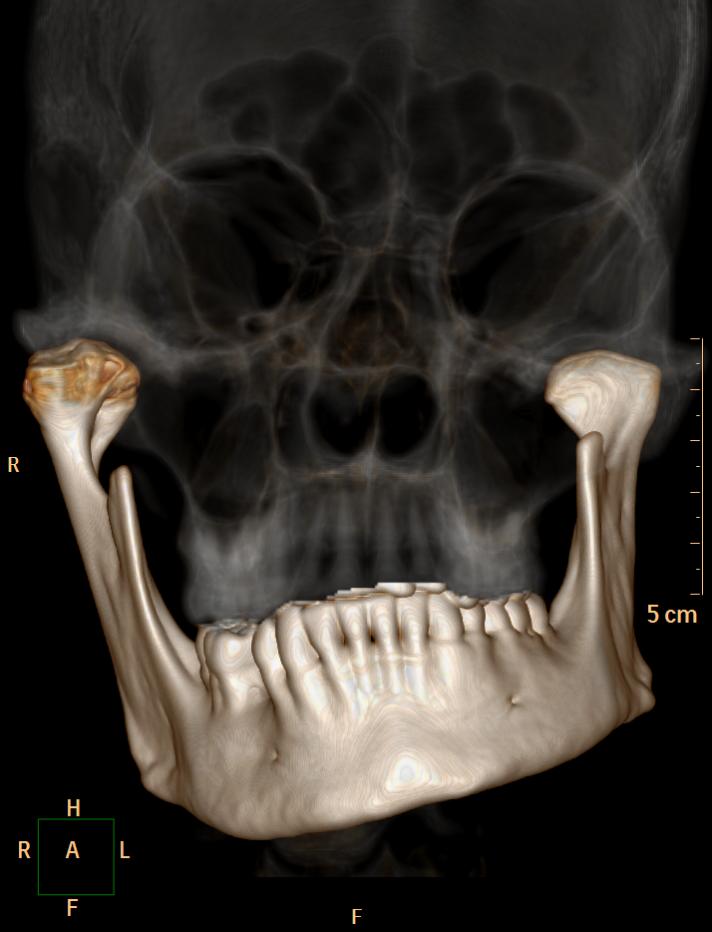 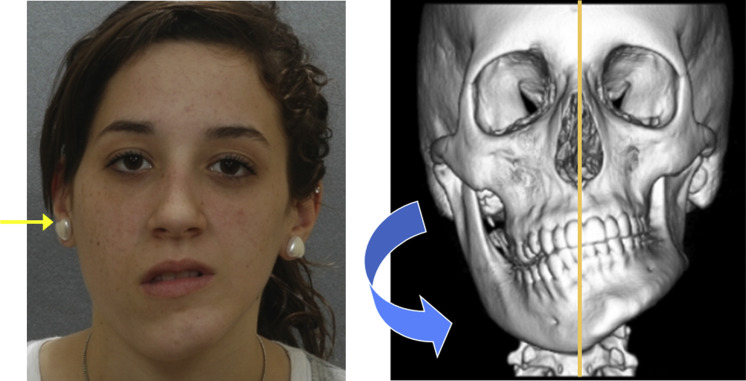 Condylaris hyperplasia (hemimandibularis hypertrophya)
Acromegalia
Jeffrey C. Posnick, Jorge Perez, Anish Chavda. Hemimandibular Elongation: Is the Corrected Occlusion Maintained Long-Term? Does the Mandible Continue to Grow? Journal of Oral and Maxillofacial Surgery, 2017,Volume 75, Issue 2.
Fogak veleszületett aplasiaja
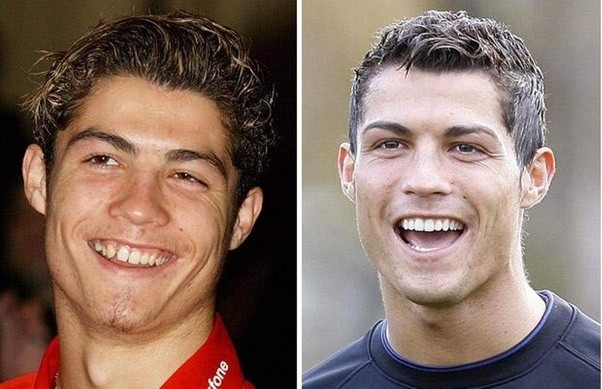 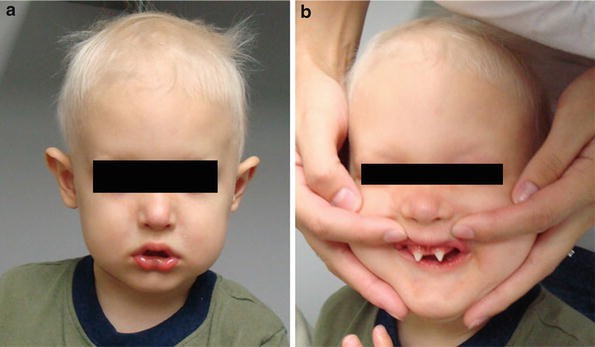 Anodontia, oligodontiaectodermalis dysplasia

Hypodontia – viszonylag  gyakori
Chen, H. (2016). Hypohidrotic Ectodermal Dysplasia. In: Atlas of Genetic Diagnosis and Counseling. Springer, New York, NY. https://doi.org/10.1007/978-1-4614-6430-3_127-2
Számfeletti fogak és formai anomáliák
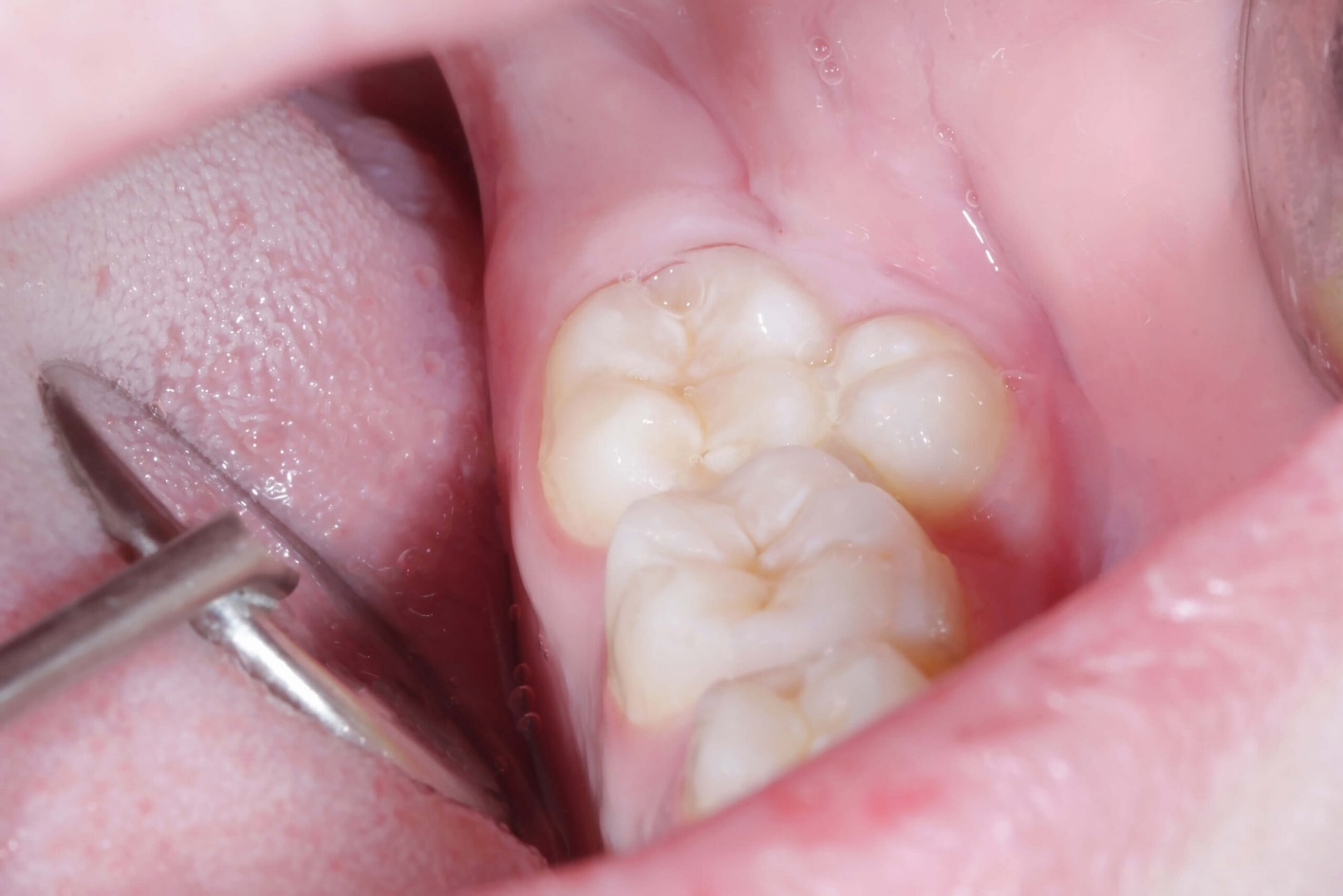 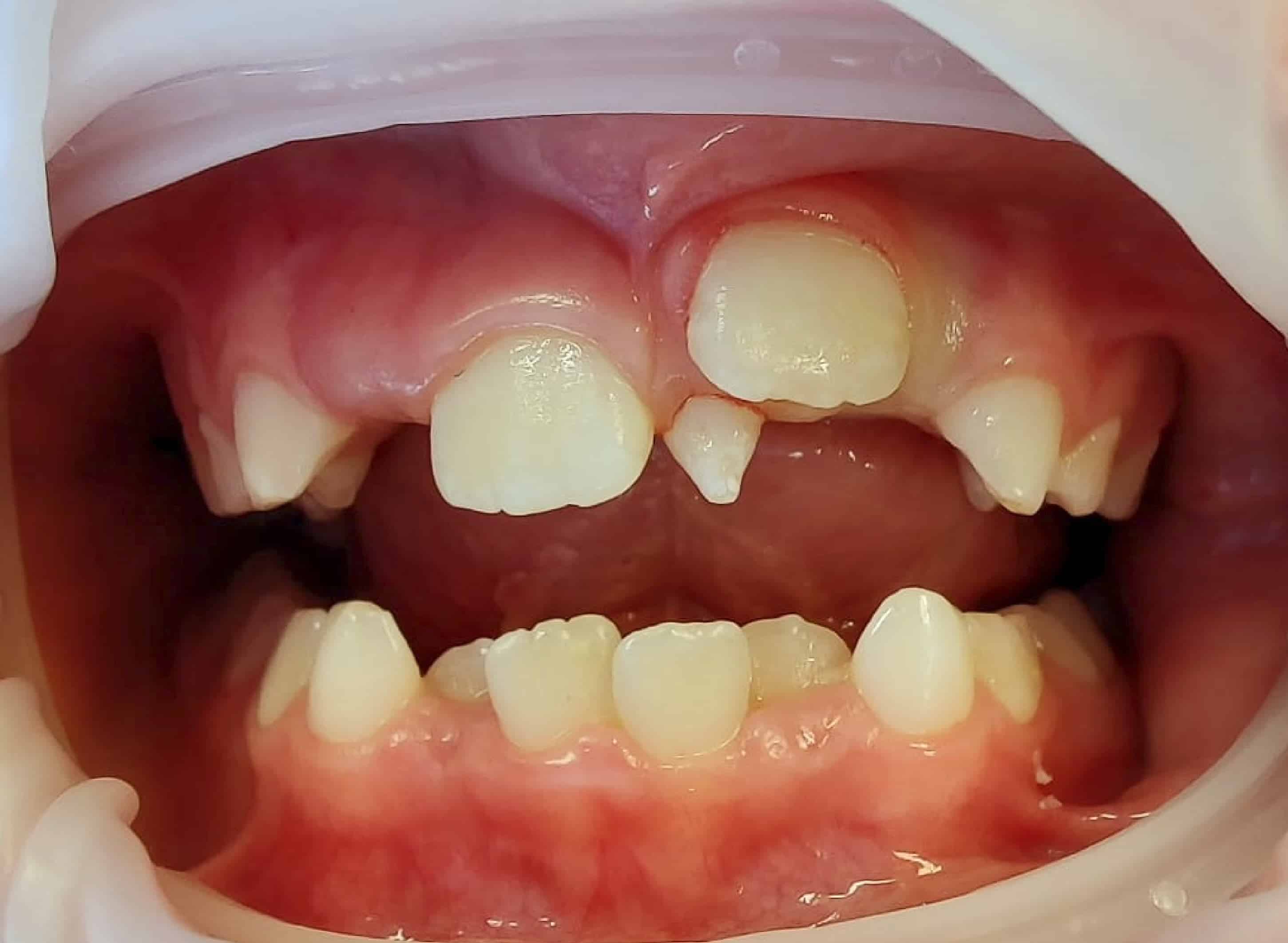 https://www.kids-dentist.com.au/extra-teeth-in-gums/
https://www.meetdandy.com/learning-center/articles/charting-supernumerary-teeth/
Alaki rendellenességek
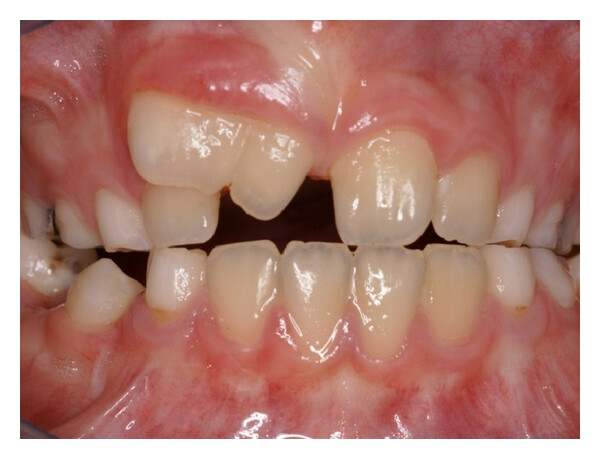 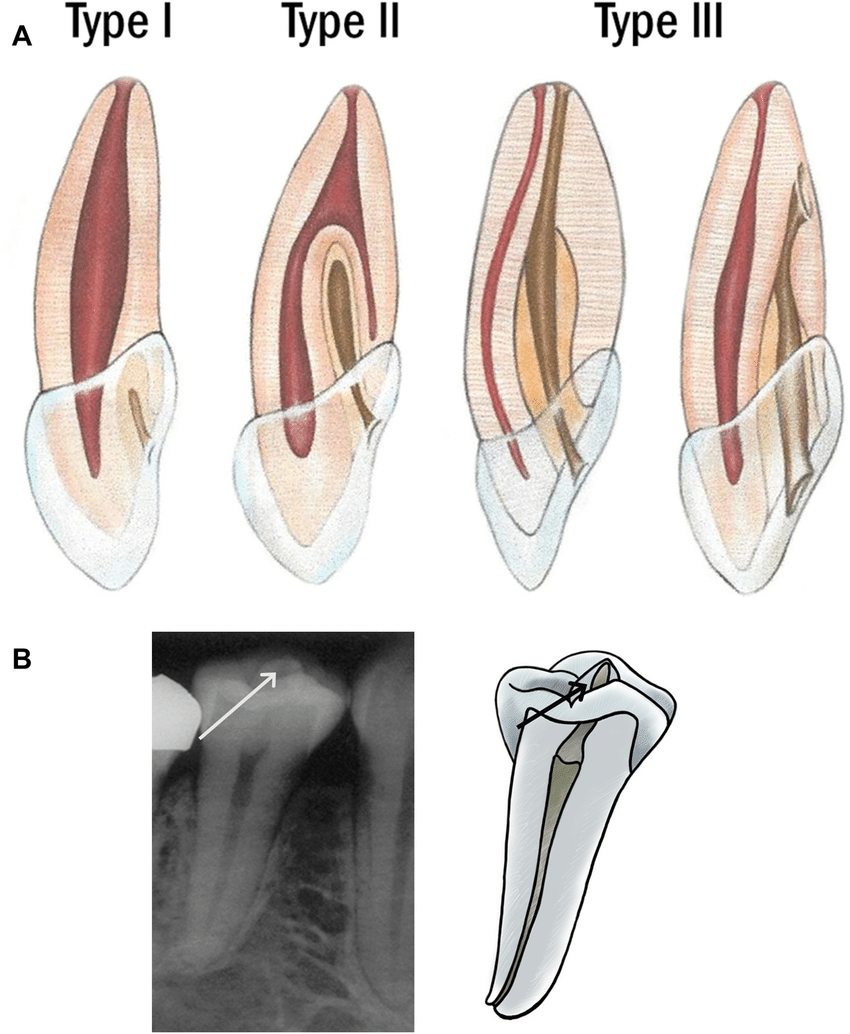 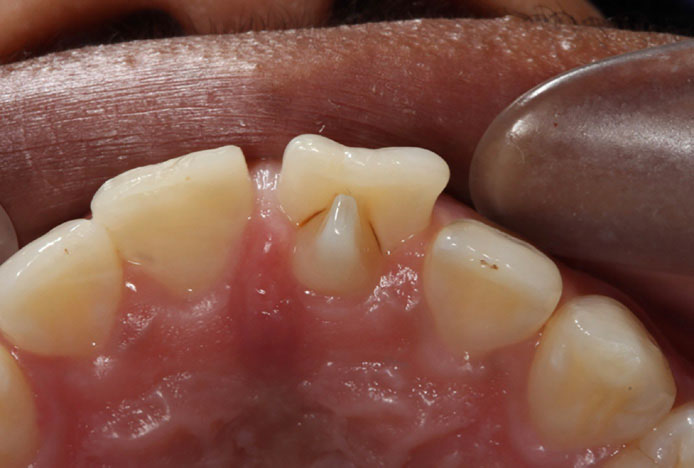 https://onlinelibrary.wiley.com/doi/10.1155/2013/634052
https://www.dental-update.co.uk/content/restorative-dentistry/dens-evaginatus-addition-beats-subtraction/
https://www.researchgate.net/figure/a-Classification-of-dens-invaginatus-Oehlers-17-A-schematic-drawing-showing-the_fig1_350215529
Tejfog trauma hatása a maradó fogpárra
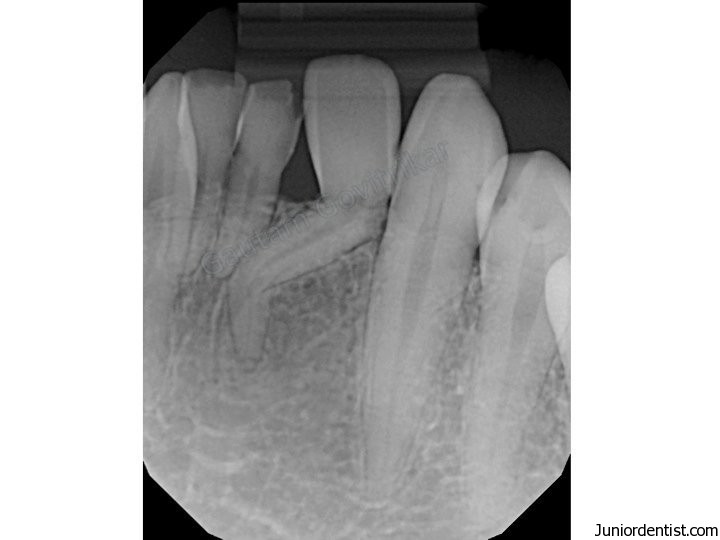 https://www.juniordentist.com/dilaceration.html
Korai tejfogelvesztés
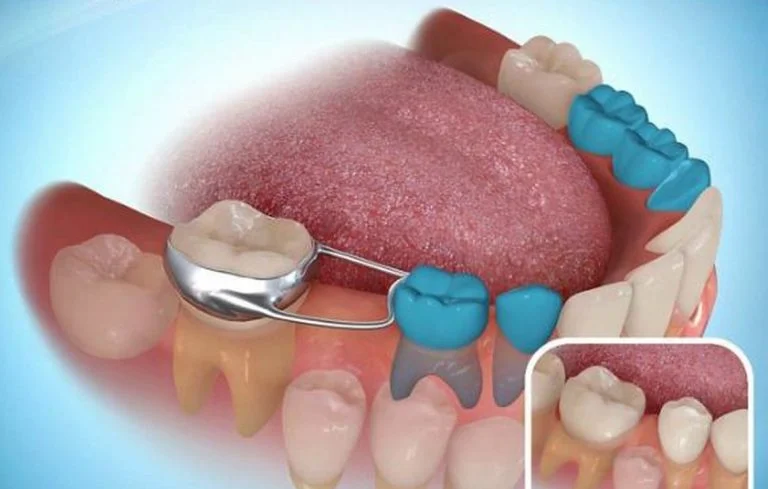 A homológ maradófog előtörése nem várható egy éven belül
Cariologiai ok vagy trauma
Fonációs-és esztétikai zavarok (tejmetszők)
Fogív hossza csökken, középvonaleltolódások, helyhiány
(tejszemfog,tejmoláris)
https://minalidental.com/services/space-maintenance/
Maradó moláris korai elvesztése
Szülők és gyermek gyakran  nincs tisztában azzal, hogy  maradó fogat vesztett el
Spontán részáródás a második nagyőrlők előtörése révén (időzítés!!!)
Aszimmetria
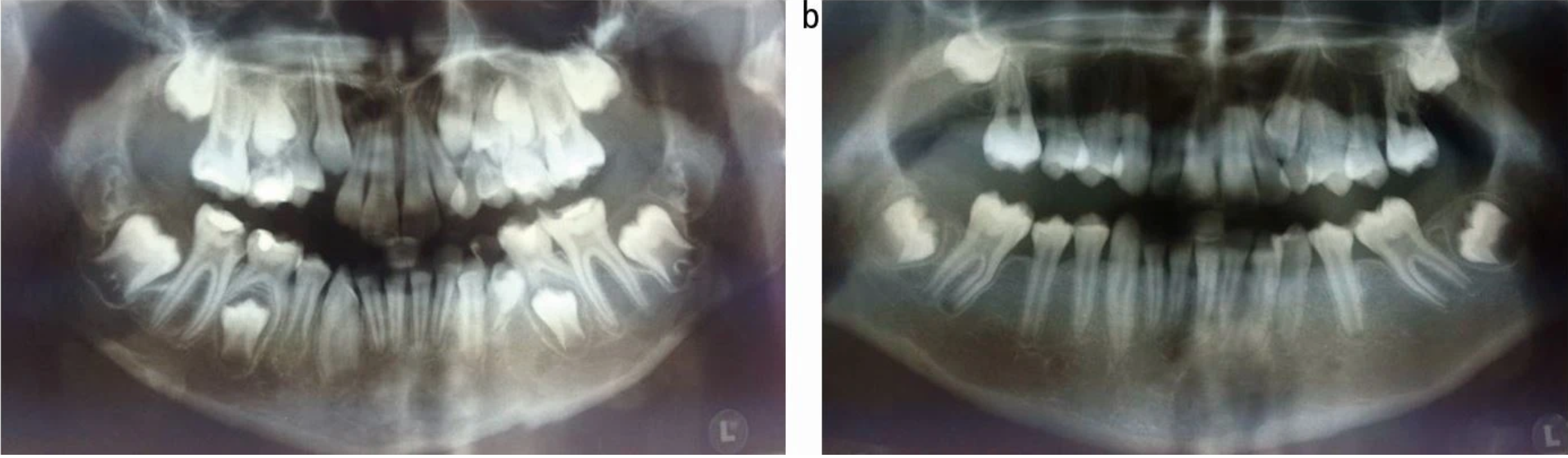 Ashley, P., Noar, J. Interceptive extractions for first permanent molars: a clinical protocol.Br Dent J 227, 192–195 (2019). https://doi.org/10.1038/s41415-019-0561-7
Környezeti hatások
Környezeti hatások-Equilibrium szerepe
Newton első törvénye a tehetetlenségől:  “Minden test megtartja nyugalmi állapotát  vagy egyenes vonalú egyenletes mozgását  mindaddig, míg egy másik test vagy mező  által kifejtett hatás nem kényszeríti  mozgásállapotának megváltoztatására”
Amikor egy fog számos erőhatásnak van kitéve,  de nem mozdul el, akkor az erők kioltják egymást és egyensúlyban van a rendszer

Hosszan tartó kis erő hatására a fog meg fogja változtatni  pozícióját

Fontos az erő nagysága és behatási ideje

Küszöb idő 6h/nap
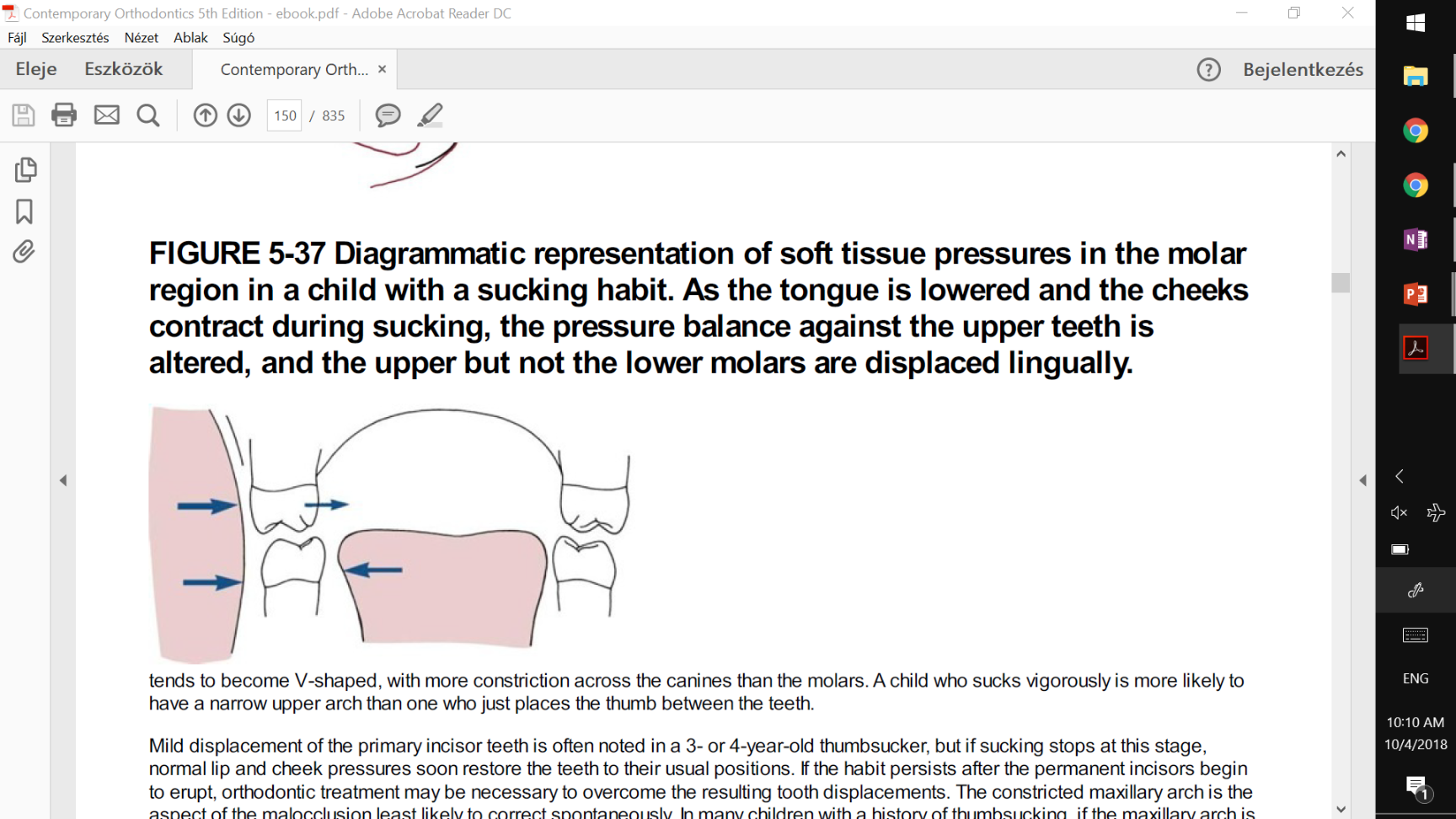 Rágóerők
Nagy intermittáló erők rövid ideig
Hipotézis:
Az állkapcsok a nagyobb erejű, intenzívebb rágástól  erősebbek, a fogívek nagyobbak  lehetnek

Az állkapcsok kisebb  funkcionális terhelése miatt  azok fejletlenebbek lesznek, fogívszűkület és torlódás alakul ki

Az étrend változása  valószínűleg szerepet játszott a  malocclusiok modernkori előfordulásának gyakoriságában

A kisebb rágóerő a fogak túlzott erupcióját okozza  alsó arcmagasság nő, nyitott harapás
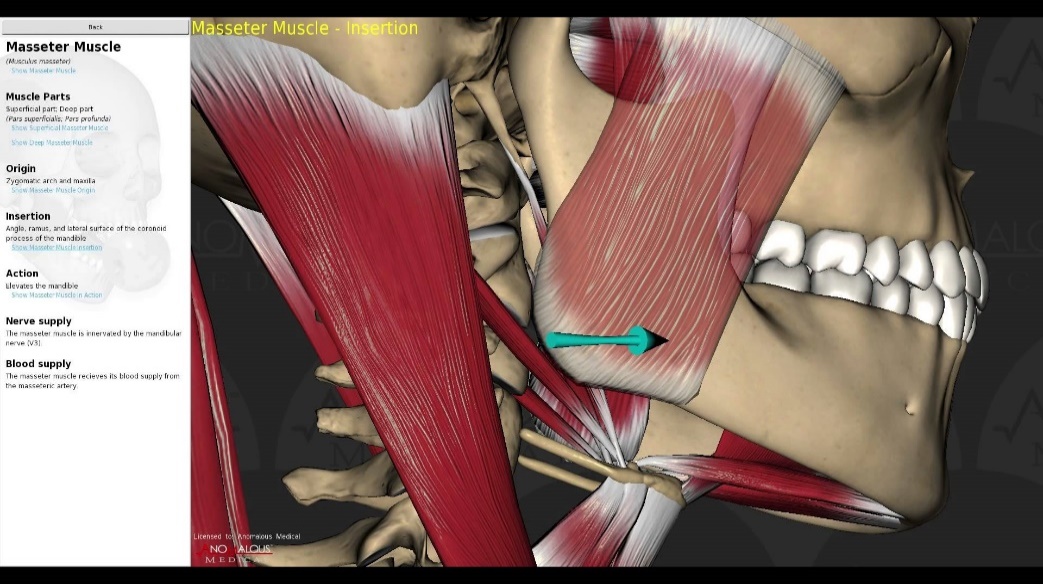 Harapási erő és erupció
Arcmagasság↑  Harapási erő↓
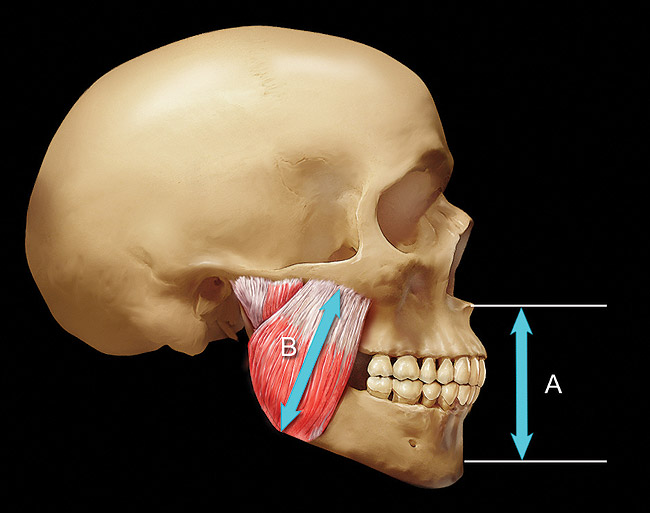 A jelenlegi EB álláspont szerint inkább a megnövekedett arcmagasság okozza az  alacsonyabb rágási erőt a long-face betegeknél
https://cdeworld.com/courses/4827-changing-vertical-dimension-a-solution-or-problem
Ujjszopás és egyéb  szokások
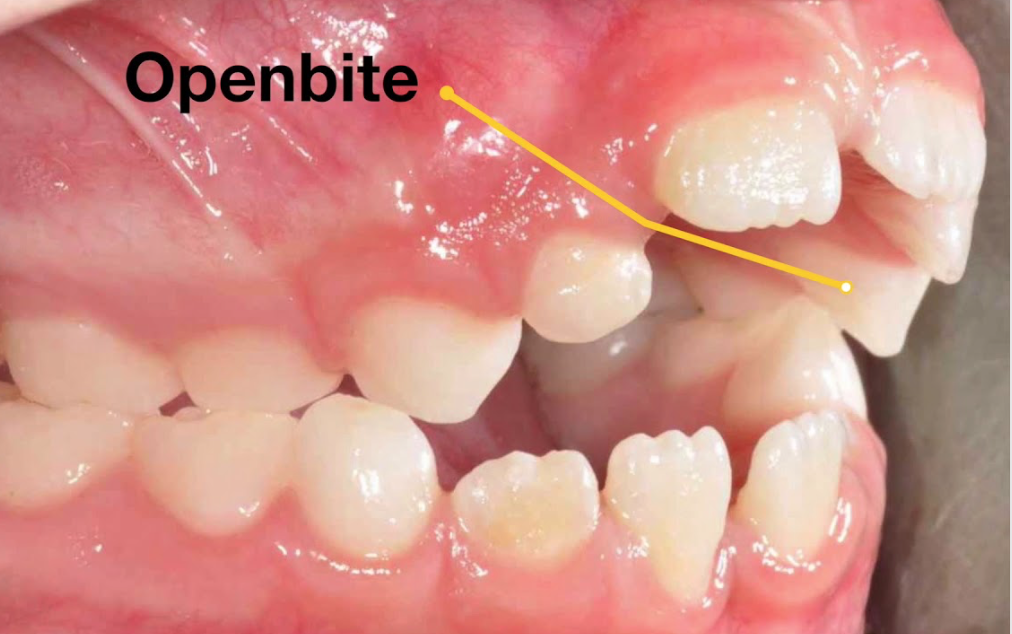 Szinte minden gyerek kialakít  nem táplálkozást szolgáló  szopó-szokást (ujj, cumi)
Idő-faktor!
Amennyiben a szokás fennáll a  fogváltás alatt és azon túl,  karakterisztikus klinikai kép  alakul ki
Jellegzetes klinikai kép:
Nyitott harapás
Kidőlt, legyezőszerű felső metszők
Retroklinált alsó metszők
Felső fogív szűkület
Nyelés
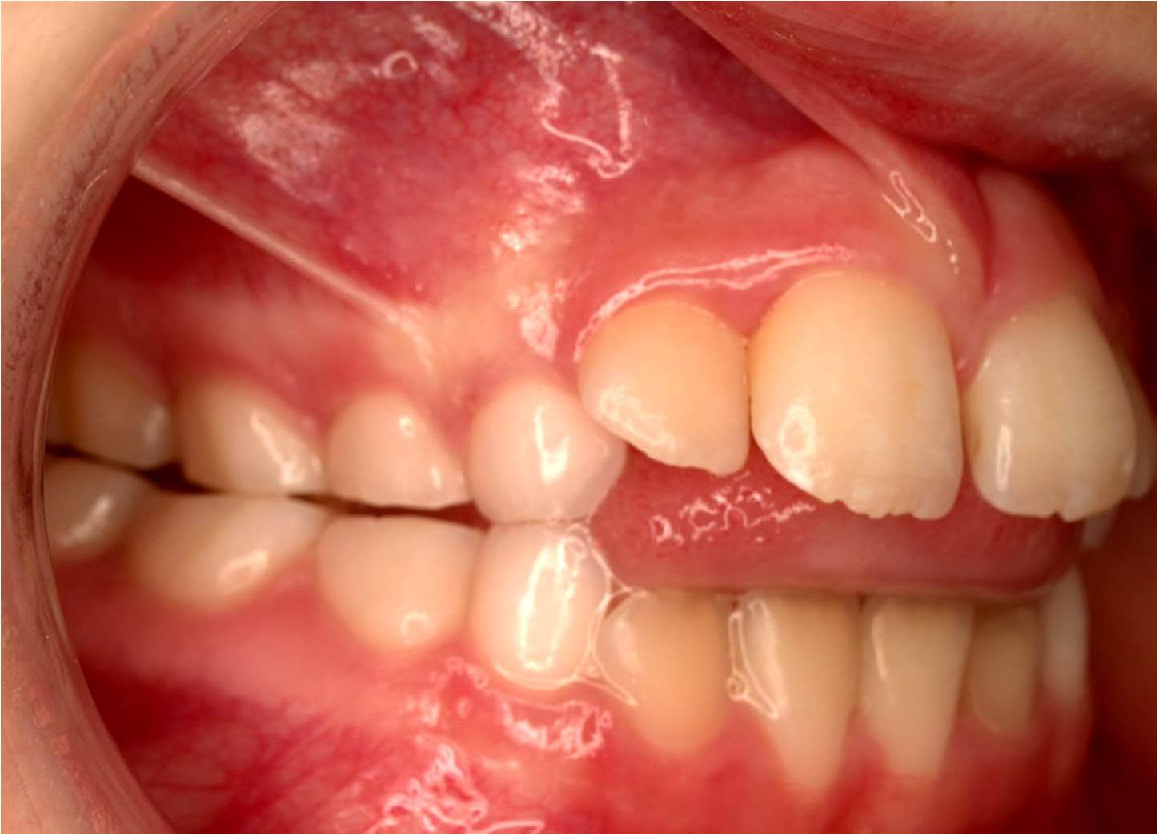 Nyelvlökéses nyelés
Két szituációban találkozunk vele:
Kisebb gyermekeknél normális okklúzió mellett  a normális fejlődés részének kell tekinteni
Funkciónális adaptációként egy elülső nyitott harapás mellett
Időfaktor  a nyelv nyugalmi helyzete nagyobb szereppel bír
Légzés, felső légutak
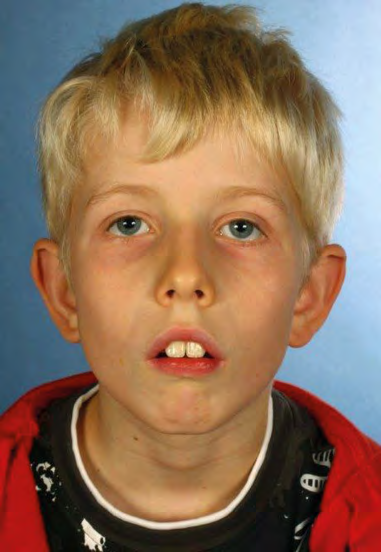 A légzésigény alapvetően  befolyásolja a fej, az állkapocs és a  nyelv pozícióját
Szájlégzés során mandibula és  nyelv lejebb kerül equilibrium  változik  arc és fogívek
morfológiája változik
“Adenoid facies” vagy ”long face –
szindróma”:
Szűk állcsontok és fogívek
Protrudált fogak
Inkomplett ajakzár
Megnövekedett alsó arcmagasság
https://www.researchgate.net/figure/Adenoid-face-with-orofacial-dysfunction-myofunctional-syndrome-with-reduced-orofacial_fig16_288827829
Összegzés
Funkciók
Nincsen egyszerű összefüggés
Szájlégzés, nyelvlökéses nyelés, puha étrend, álváspozíció egyik sem lehet meghatározó
és egyetlen etiológiai tényezője a legtöbb malocclusionak
Öröklés
Az arckarakter viszonylag magas örökletességet mutat, azaz családon belül halmozódik
a fogívek morfológiája nagy variábilitást mutat családon belül
Összegezve elmondható, hogy manapság már legalább látjuk, hogy mennyire  komplex a kép és mennyire nem tudunk még mindent a fogszabályozó eltérések  kialakulásának okairól
Köszönöm a figyelmet!
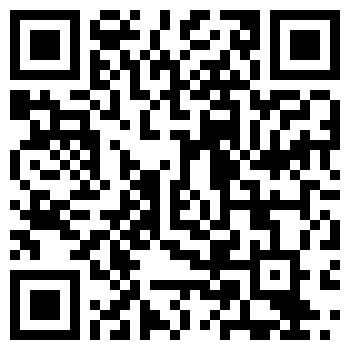